How to make your brand uniquely ‘you’
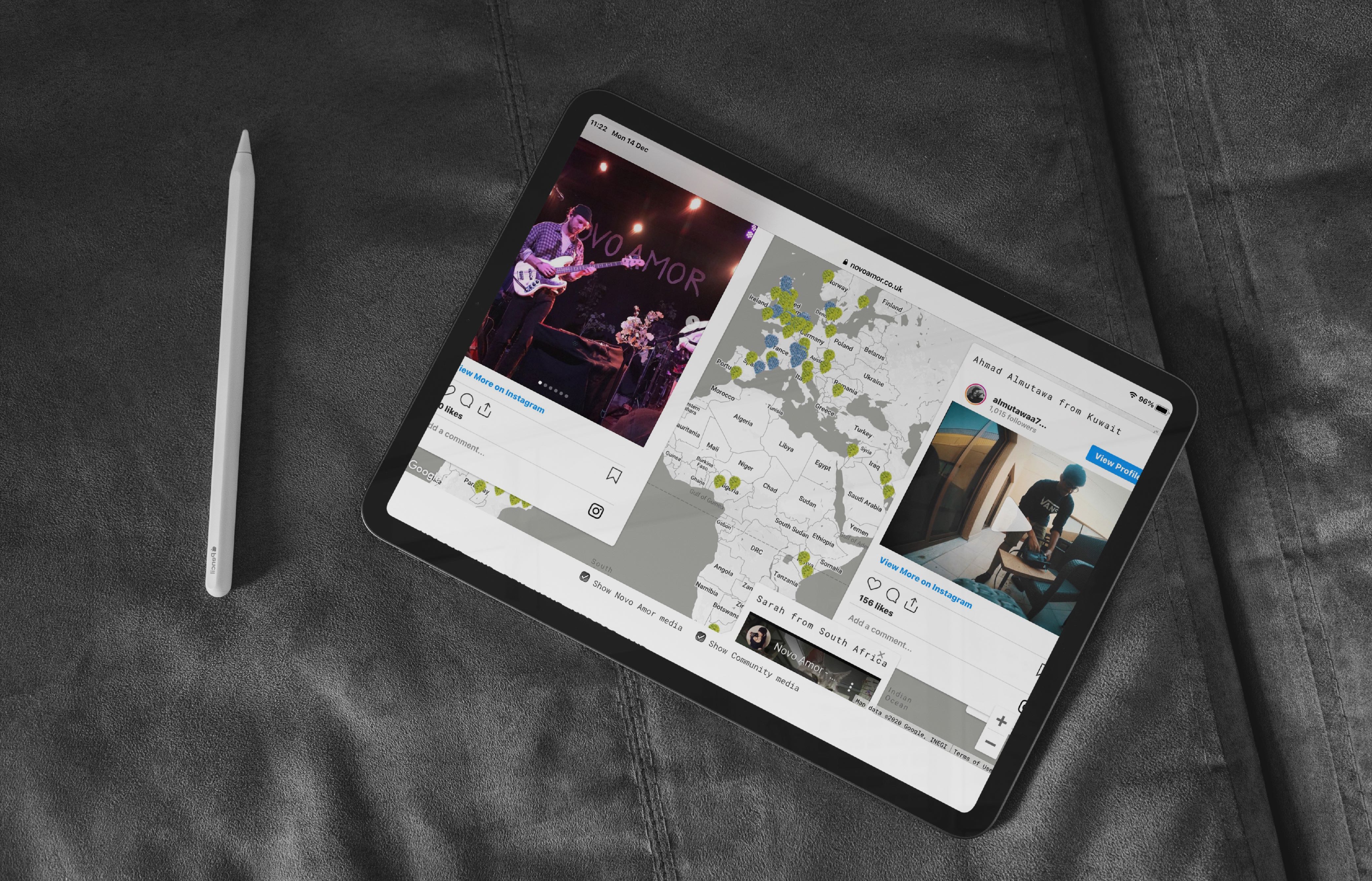 We create award winning campaigns, identities and digital experiences
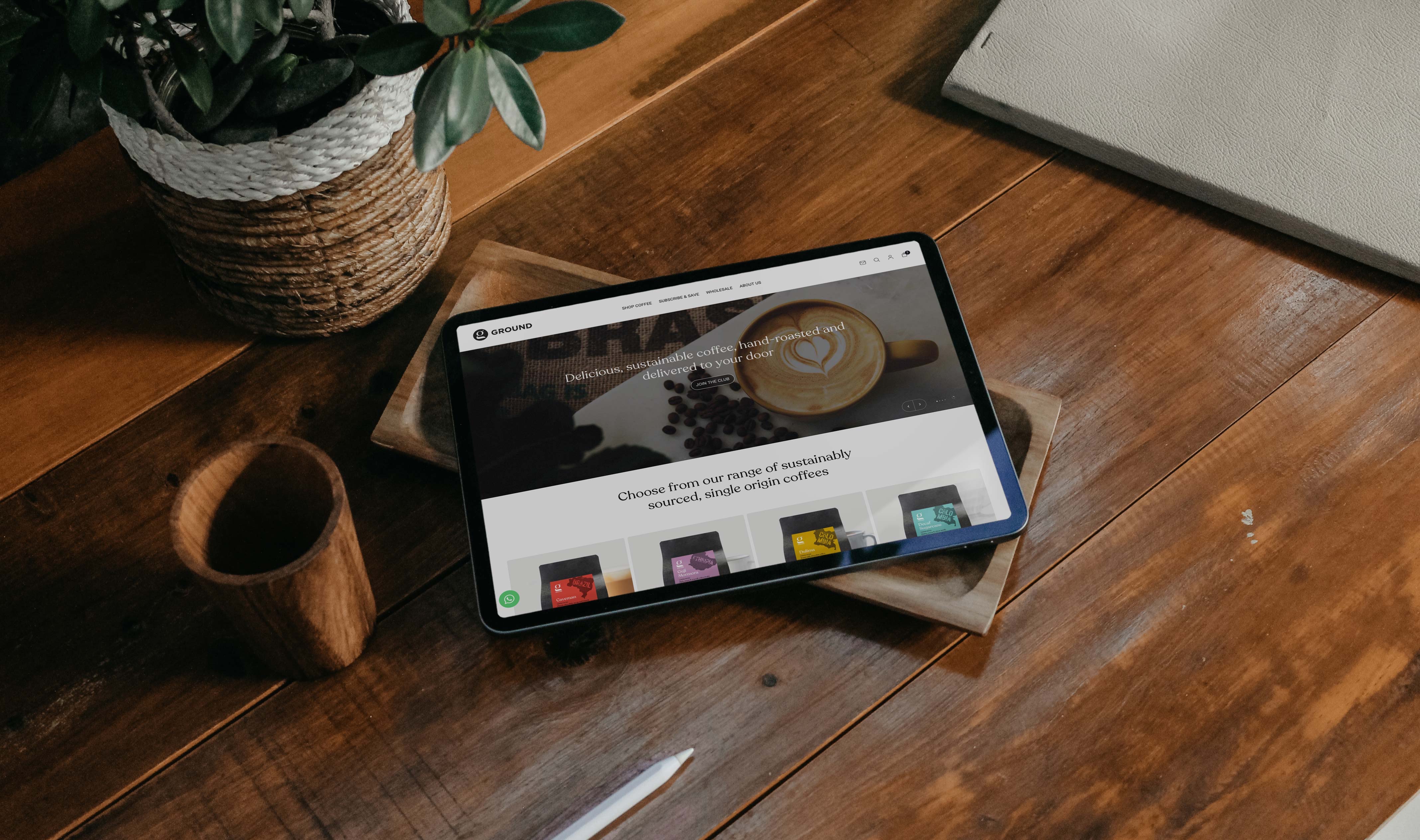 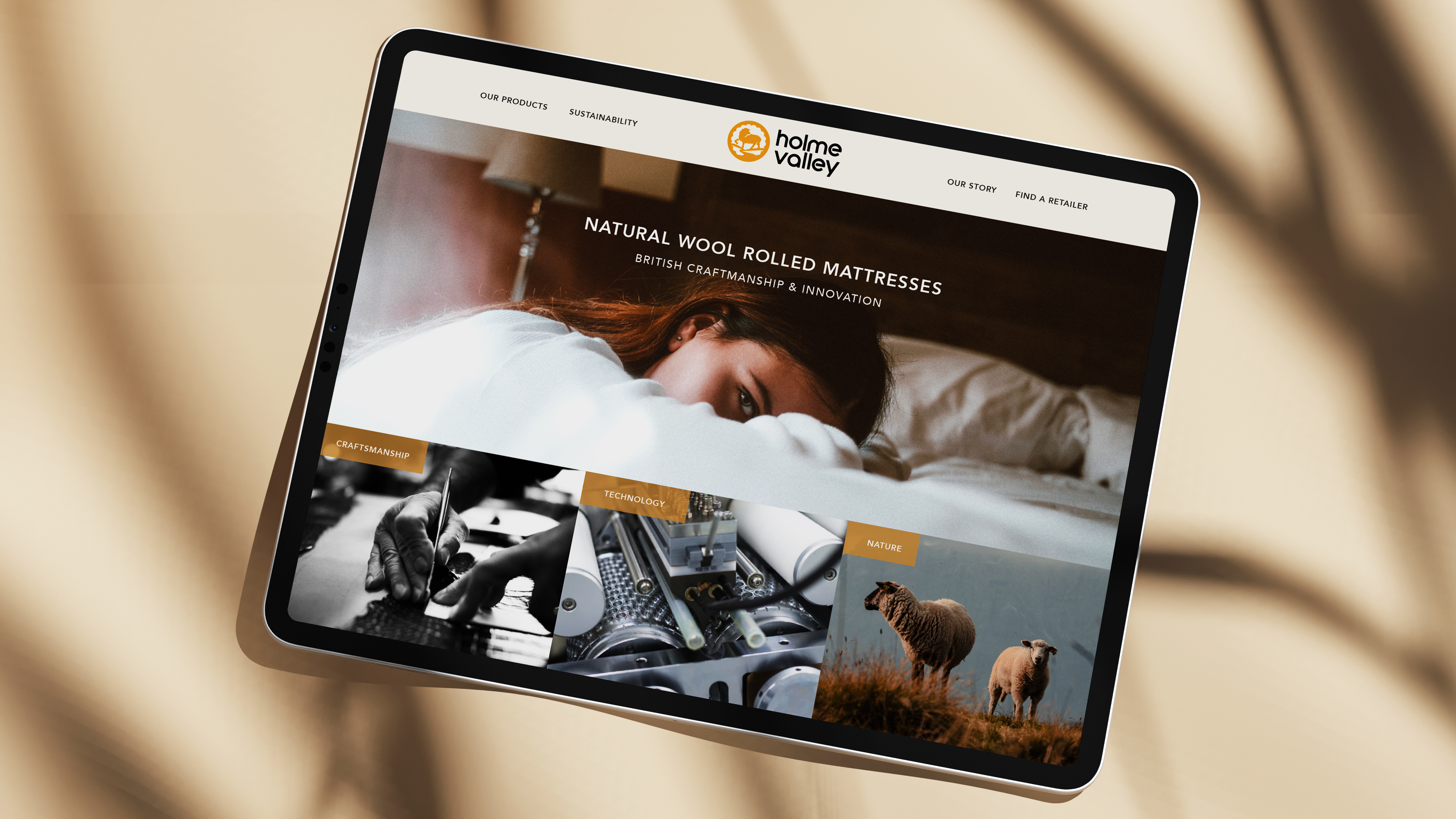 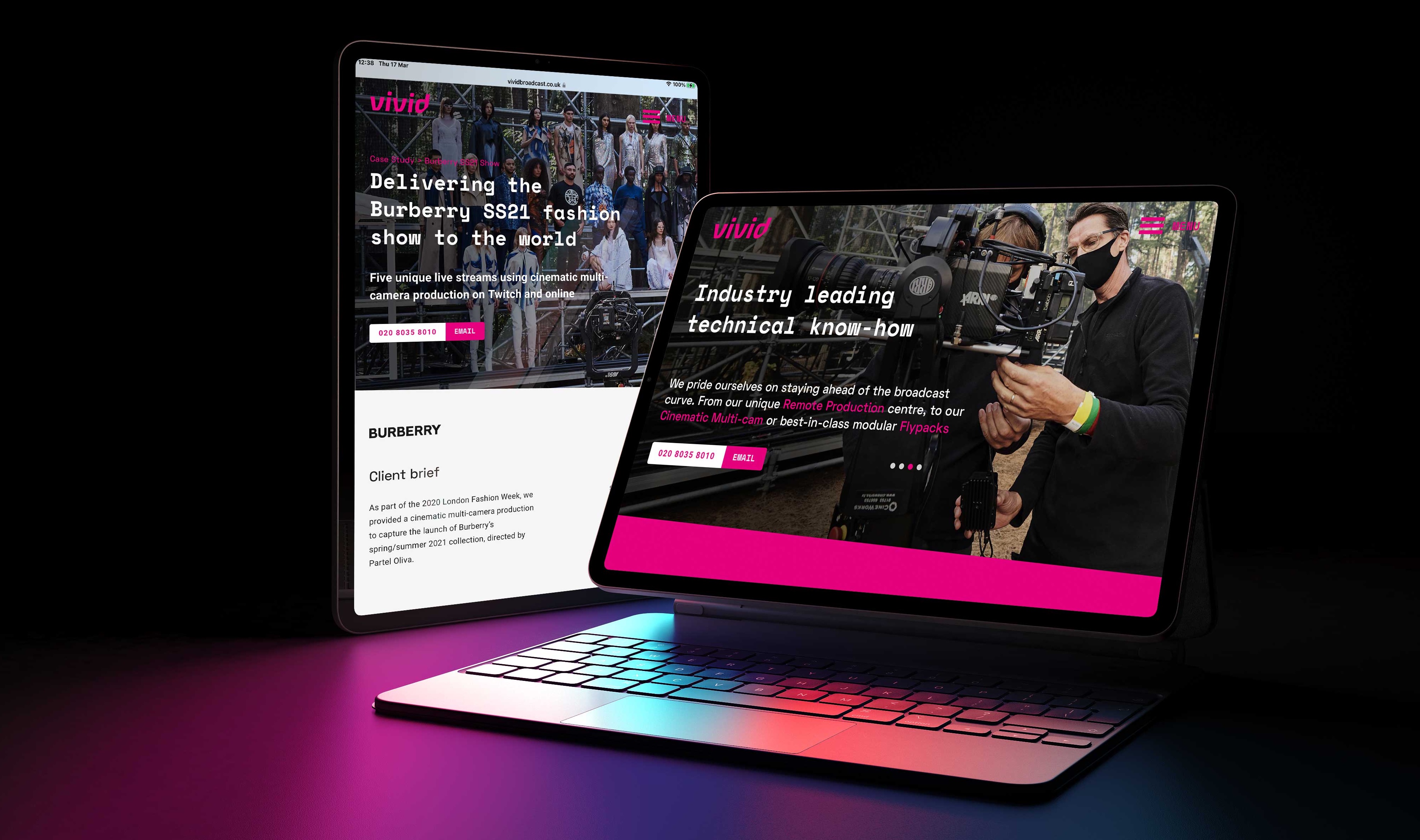 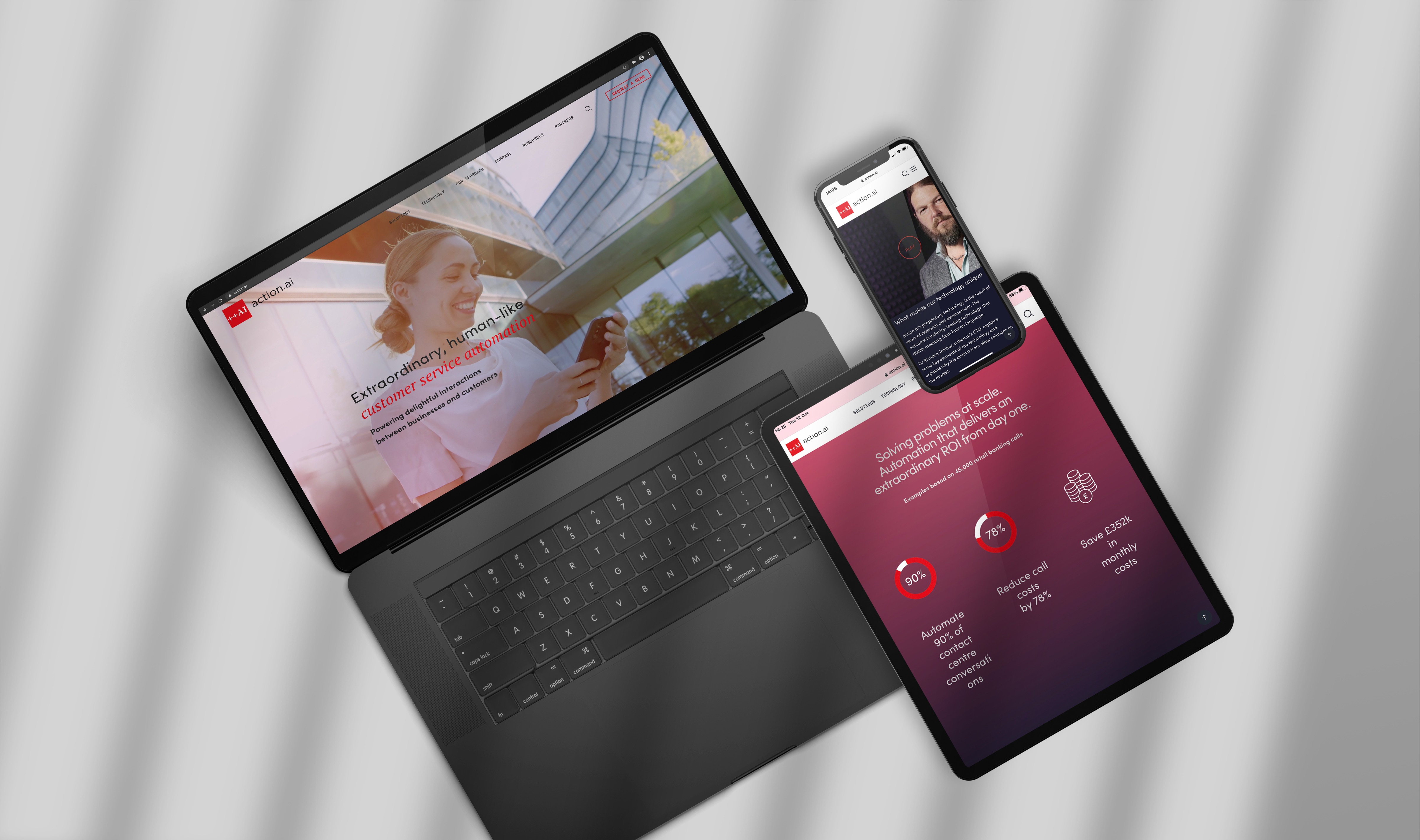 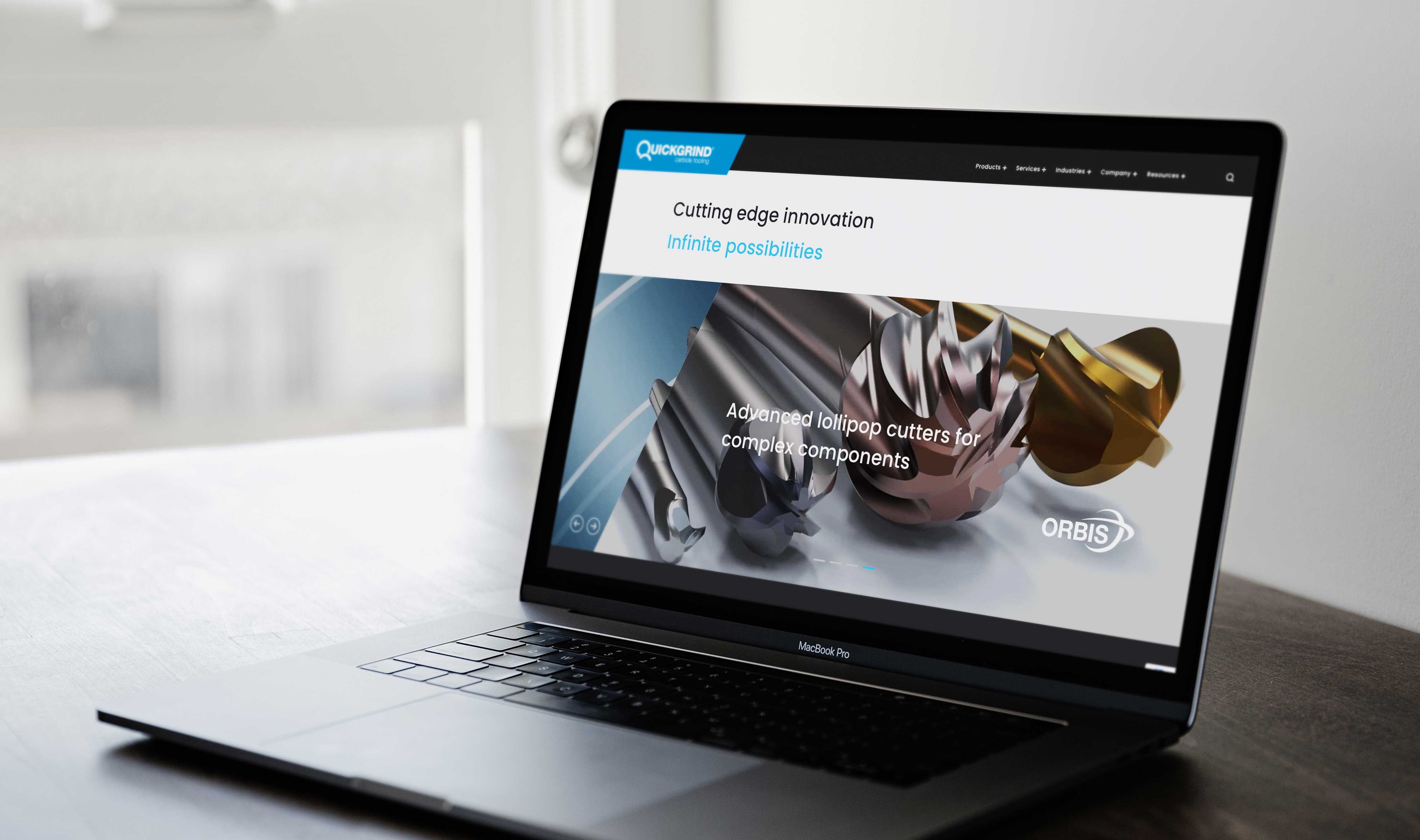 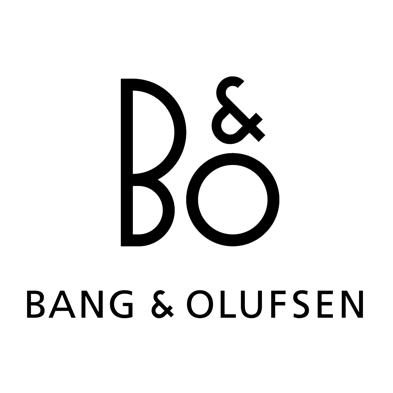 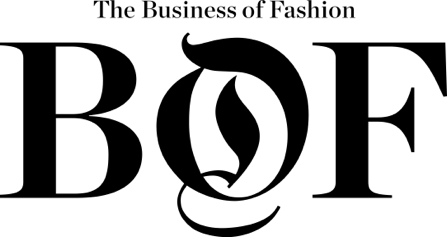 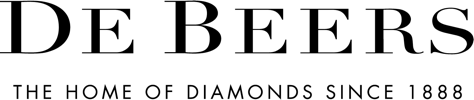 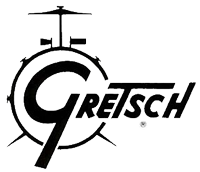 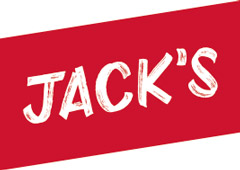 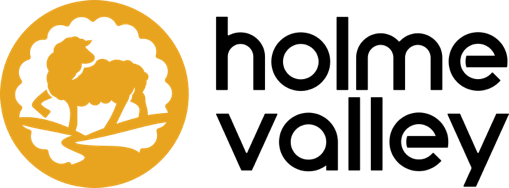 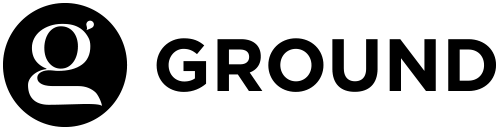 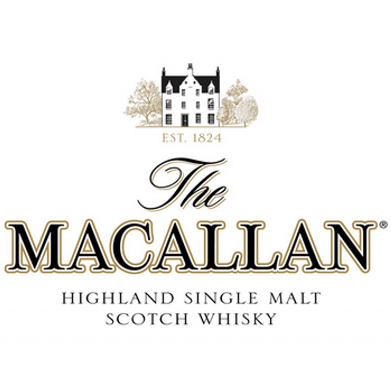 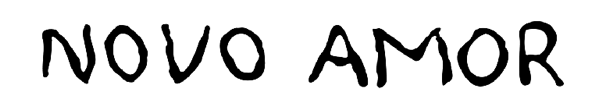 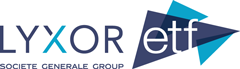 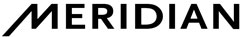 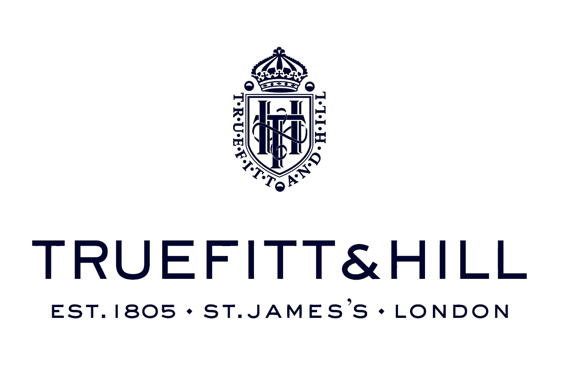 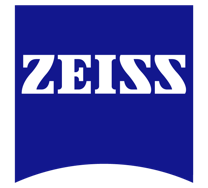 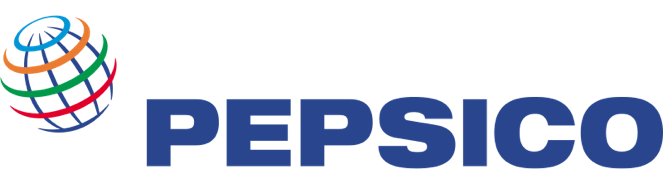 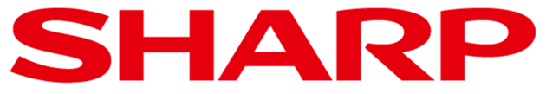 [Speaker Notes: Who are we]
The funnel problem
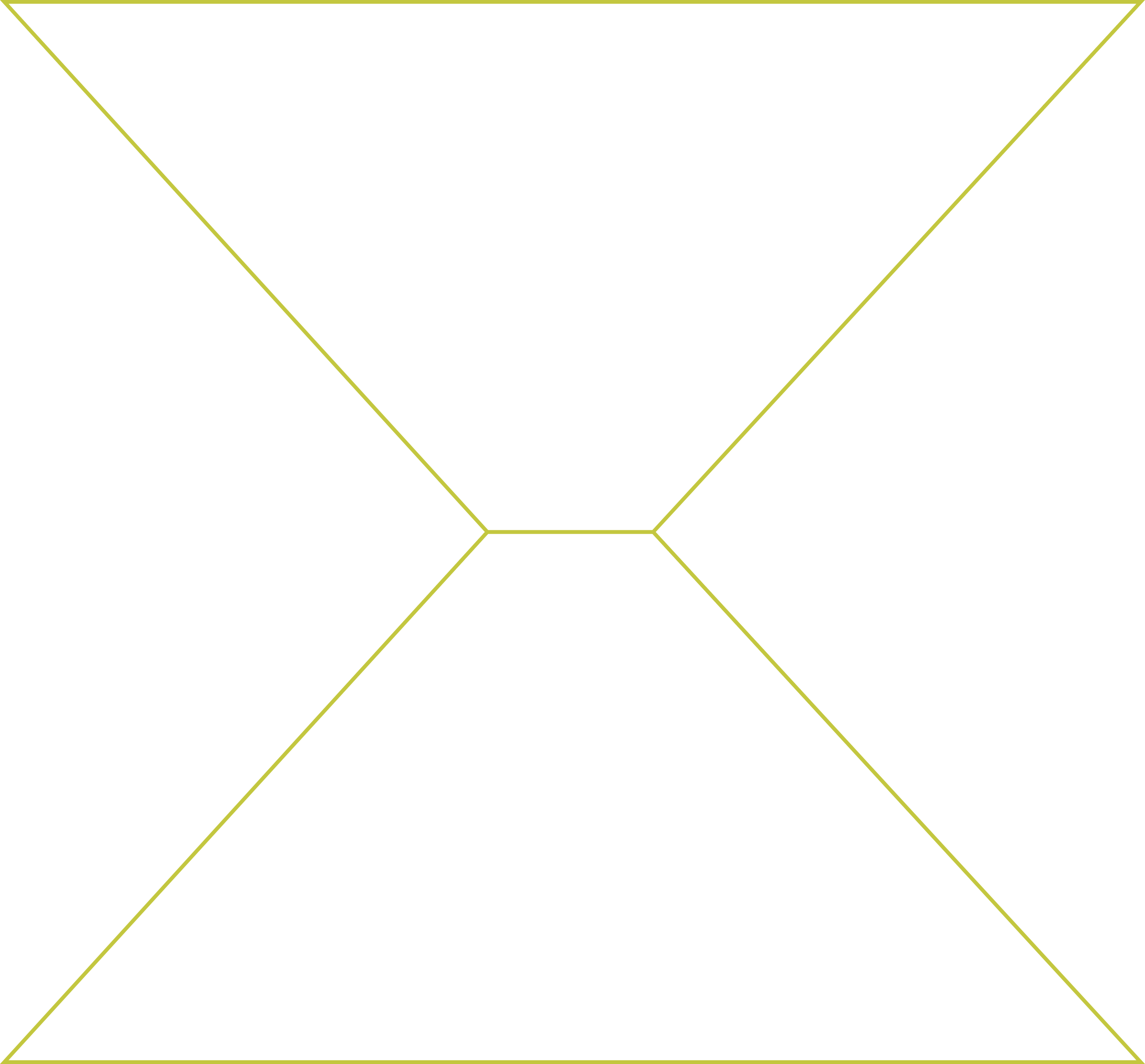 Long term
Tomorrow’s customers
Brand building: Emotional connection
Today’s customers
Short term
Sales activation: Rational connection
Loyal  customers
[Speaker Notes: Everyone is fighting in short term = price, features, PPC etc = expensive (discounting, bid price PPC etc). Cost per acquisition is high. 
Long term is slow burn but drives growth and profit]
Effect of rational vs emotional messaging
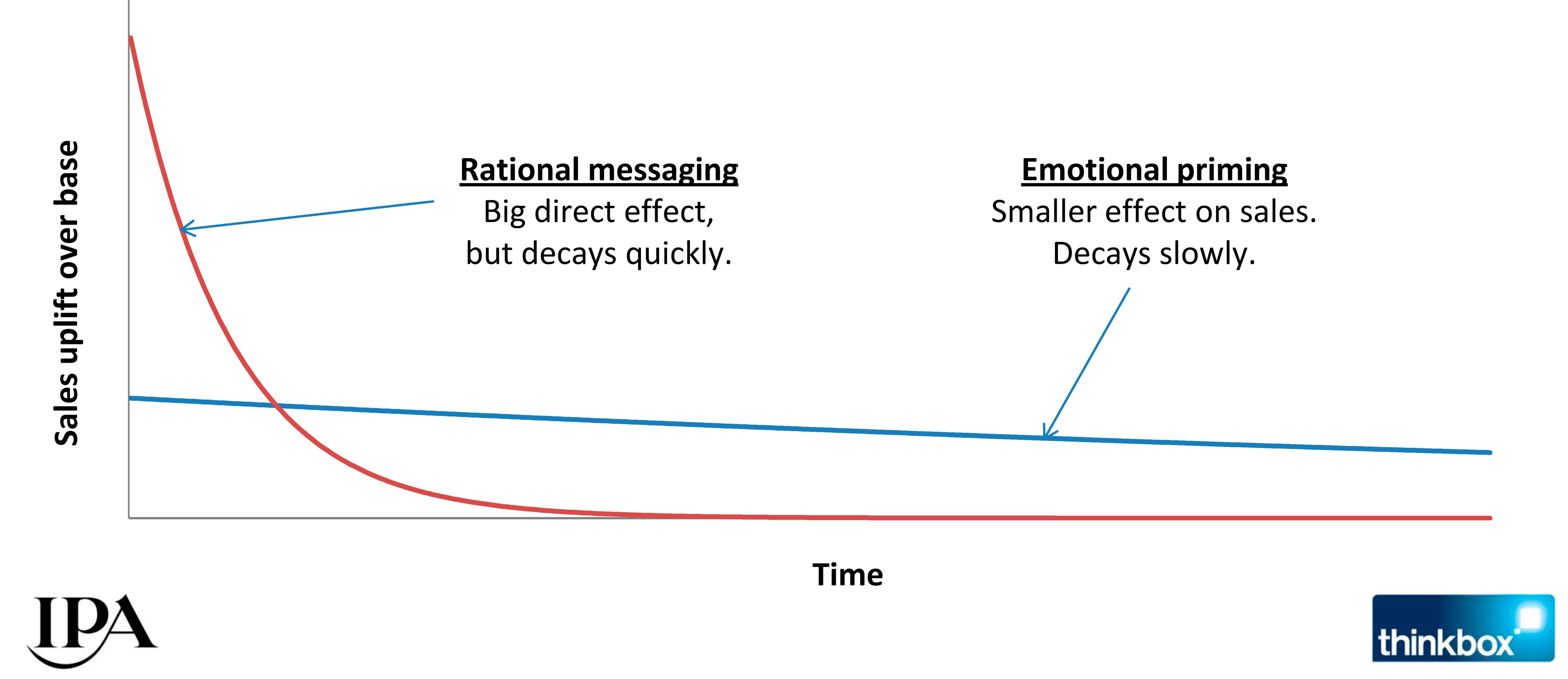 [Speaker Notes: Institute of practitioners in advertising report. Single engagement]
Multiple marketing engagements
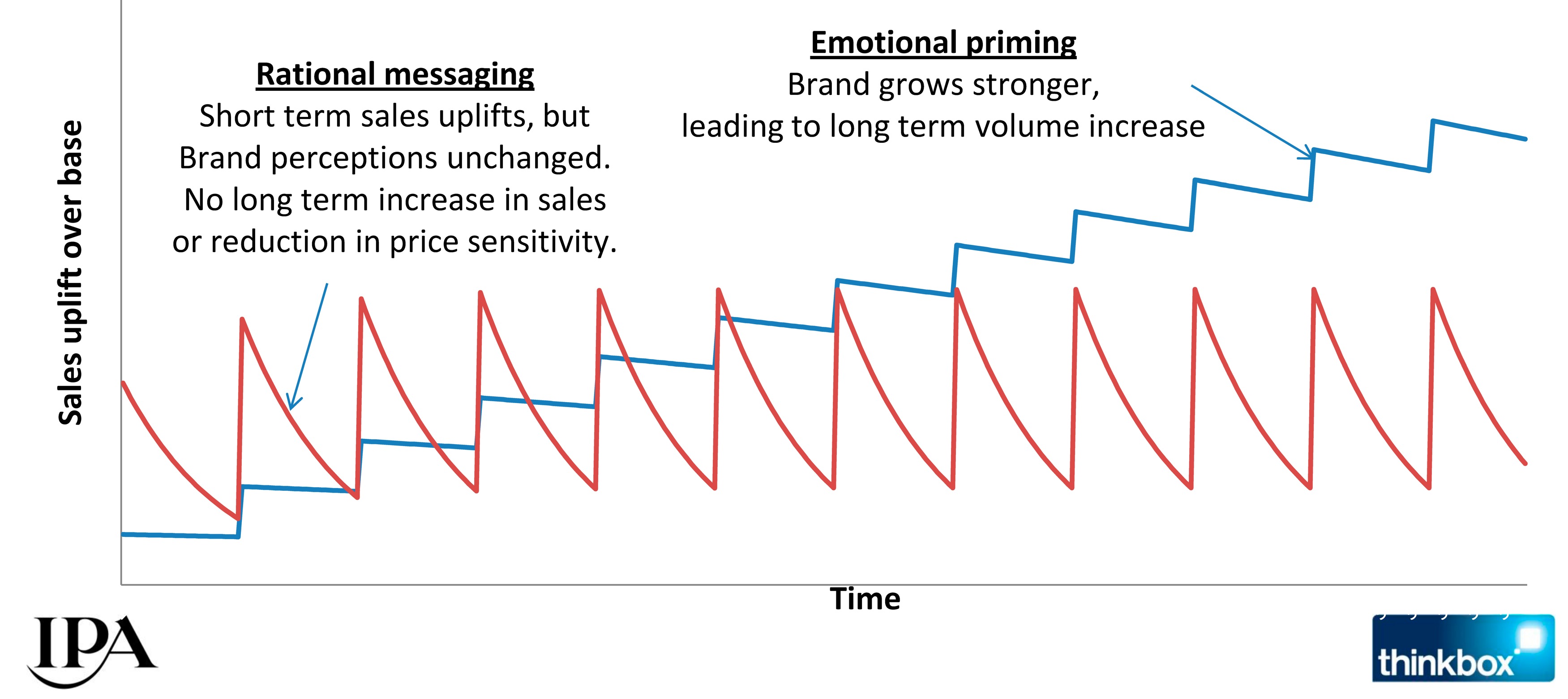 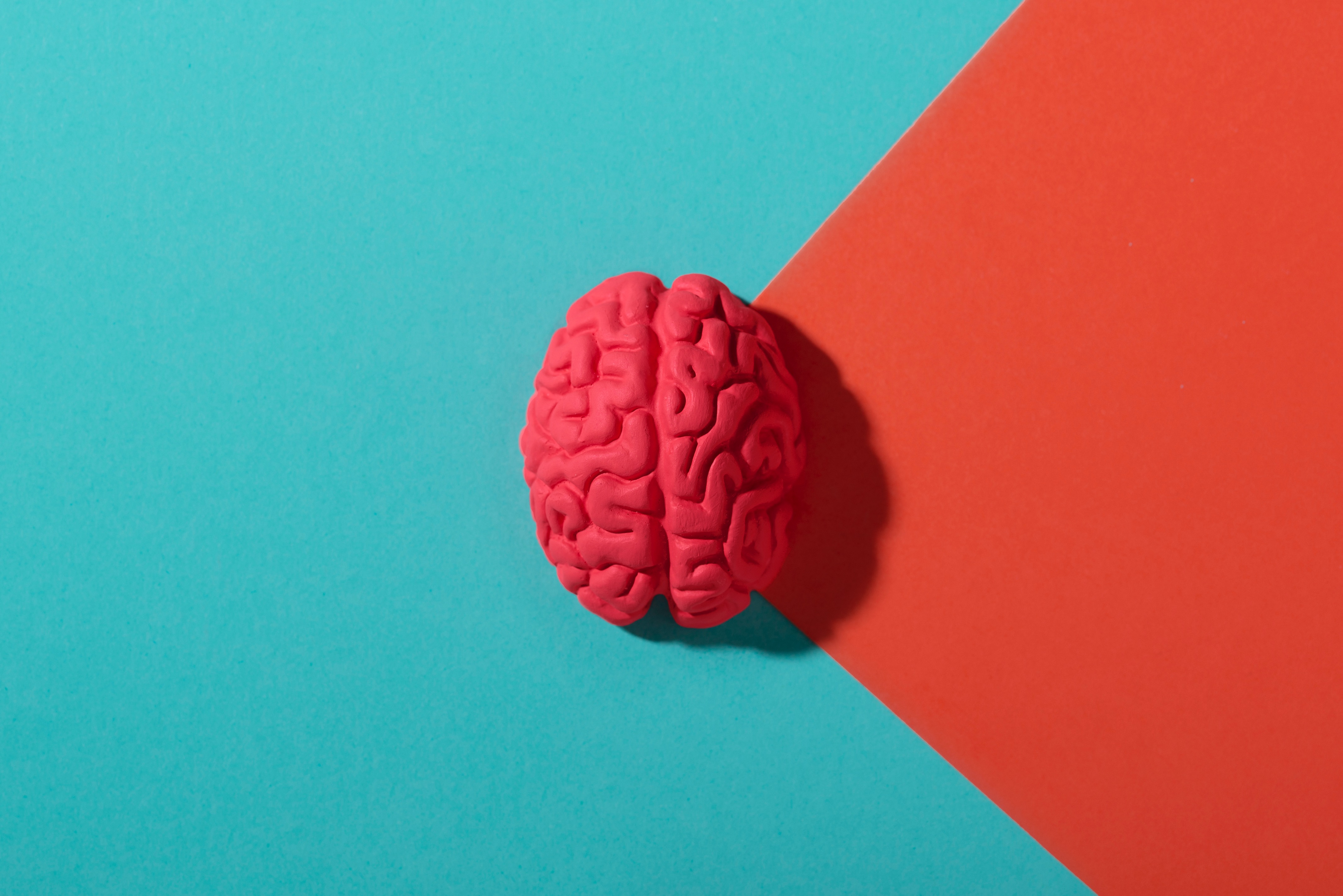 Uniquely ‘you’=
+
Rational
Emotional
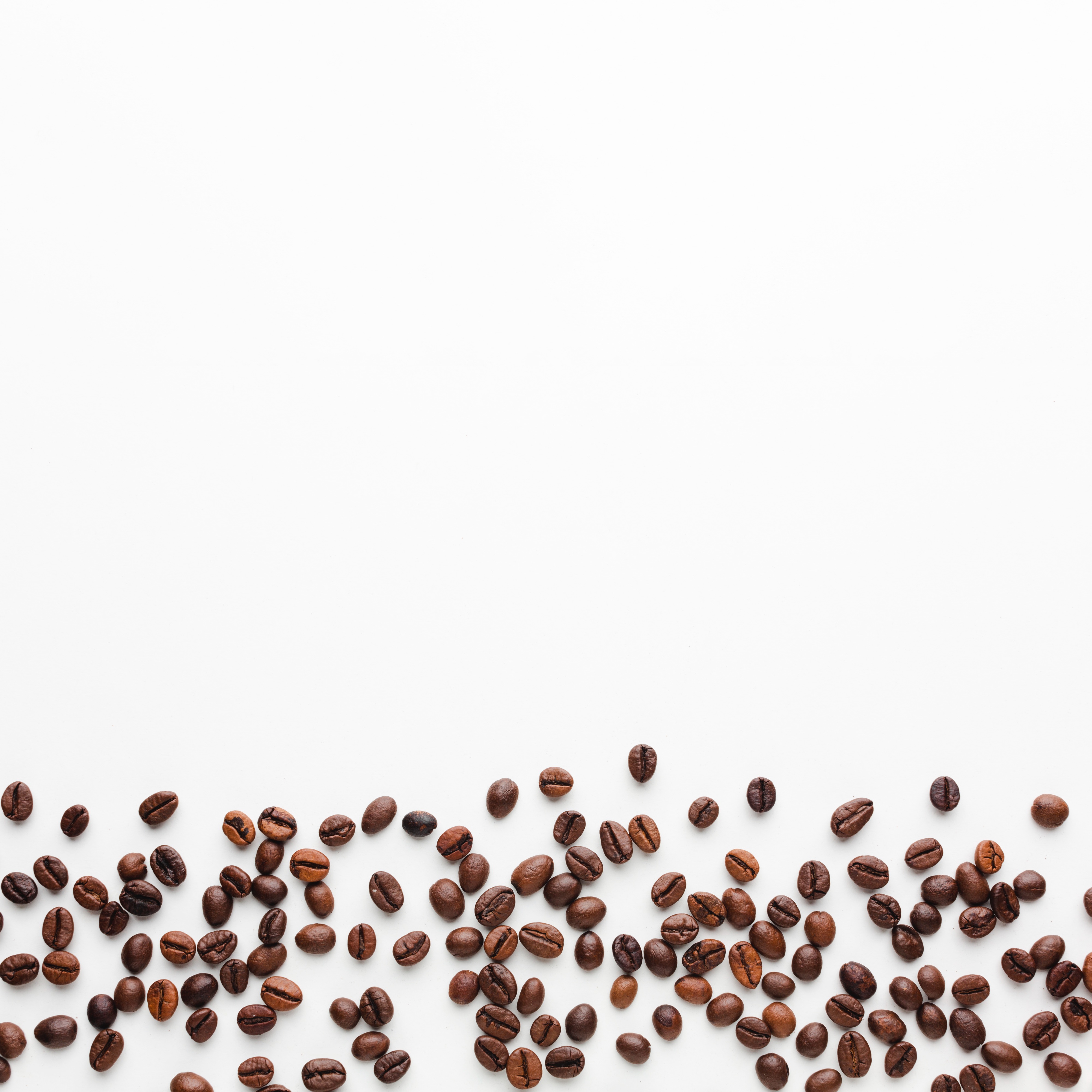 Unique brand = stand out from the crowd
What is your ‘brand’?
Your brand is not your logo. 
Your brand is how people ‘feel’ about you having seen, read, swiped or watched your content. It is unique. You are unique.
How to uncover your brand
[Speaker Notes: Brand essence = core motivation
Disney = magical / Volvo = Safe]
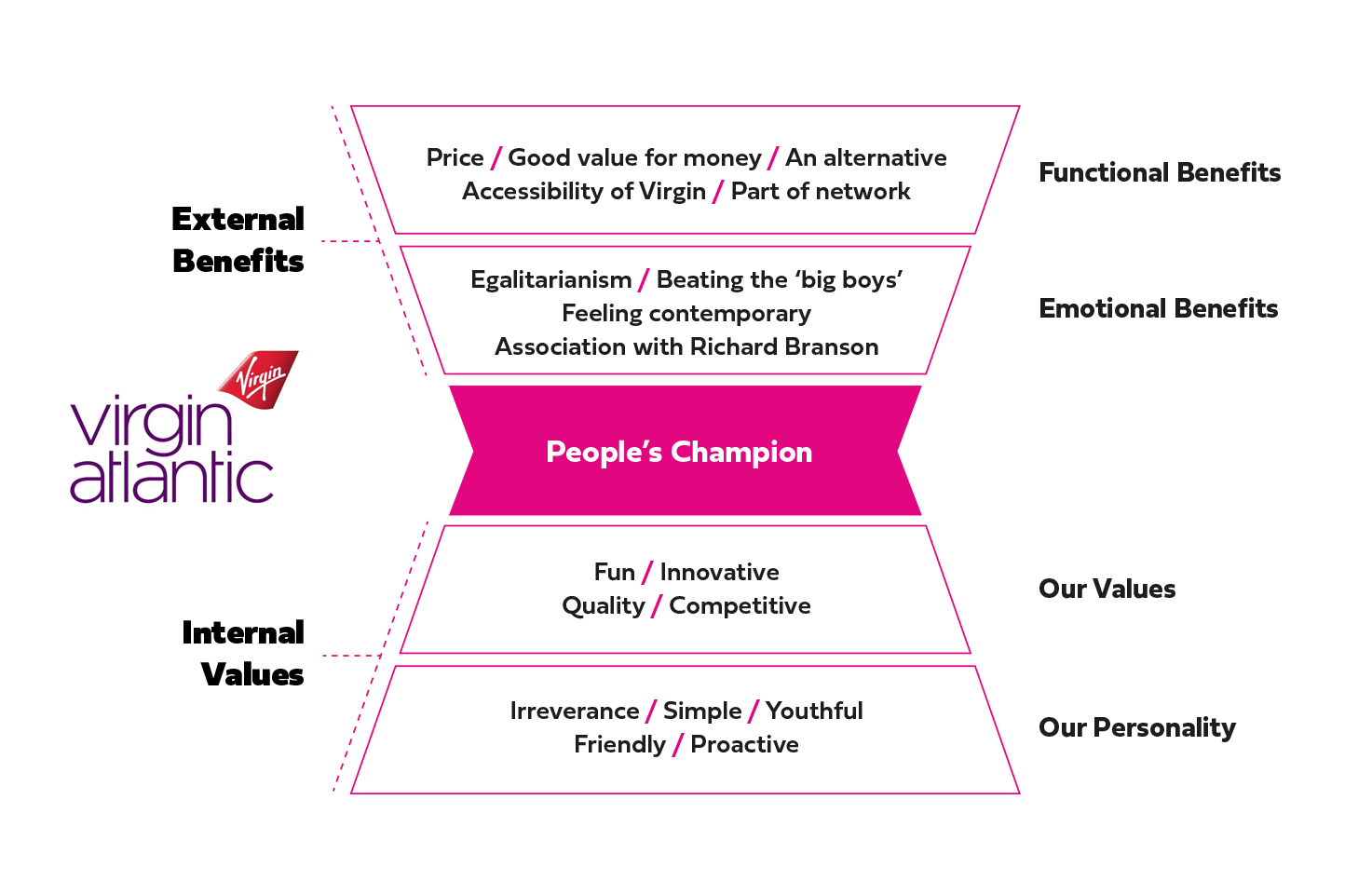 Questionnaire
[Speaker Notes: Providing this in electronic form enables individuals to be candid and honest in their responses which is critical to the success of the process.
Once we have collated and analysed the results we will present back a working document where we have completed with the results and consensus from the questions asked.]
Psychometric brand test
[Speaker Notes: Providing this in electronic form enables individuals to be candid and honest in their responses which is critical to the success of the process.
Once we have collated and analysed the results we will present back a working document where we have completed with the results and consensus from the questions asked.]
Psychometric brand test
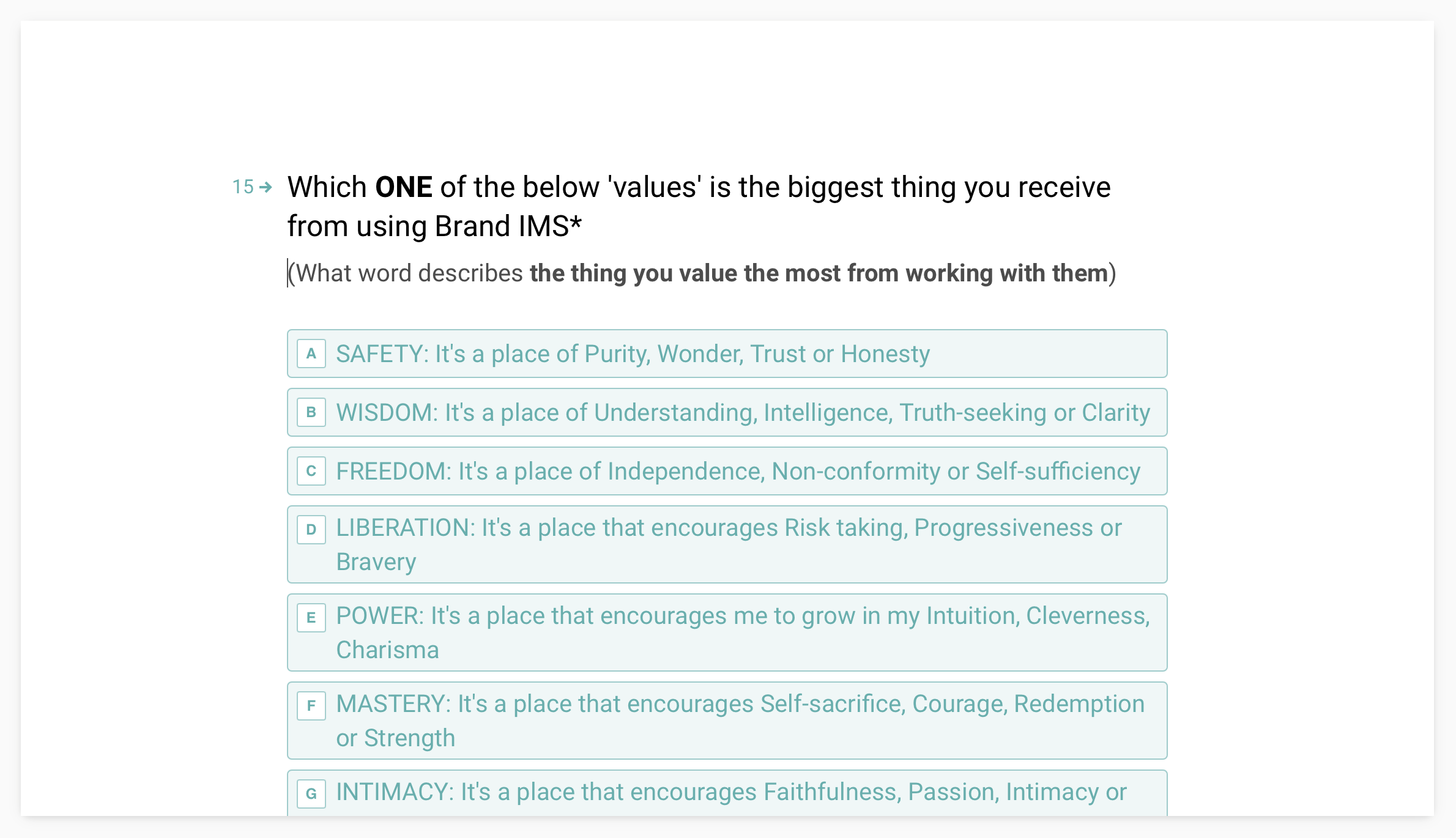 [Speaker Notes: Candid and honest in their responses which is critical to the success of the process.]
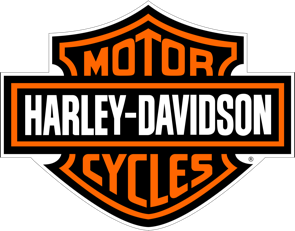 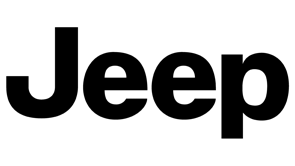 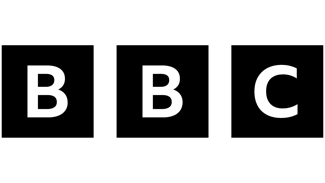 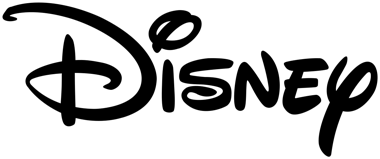 Brand archetype
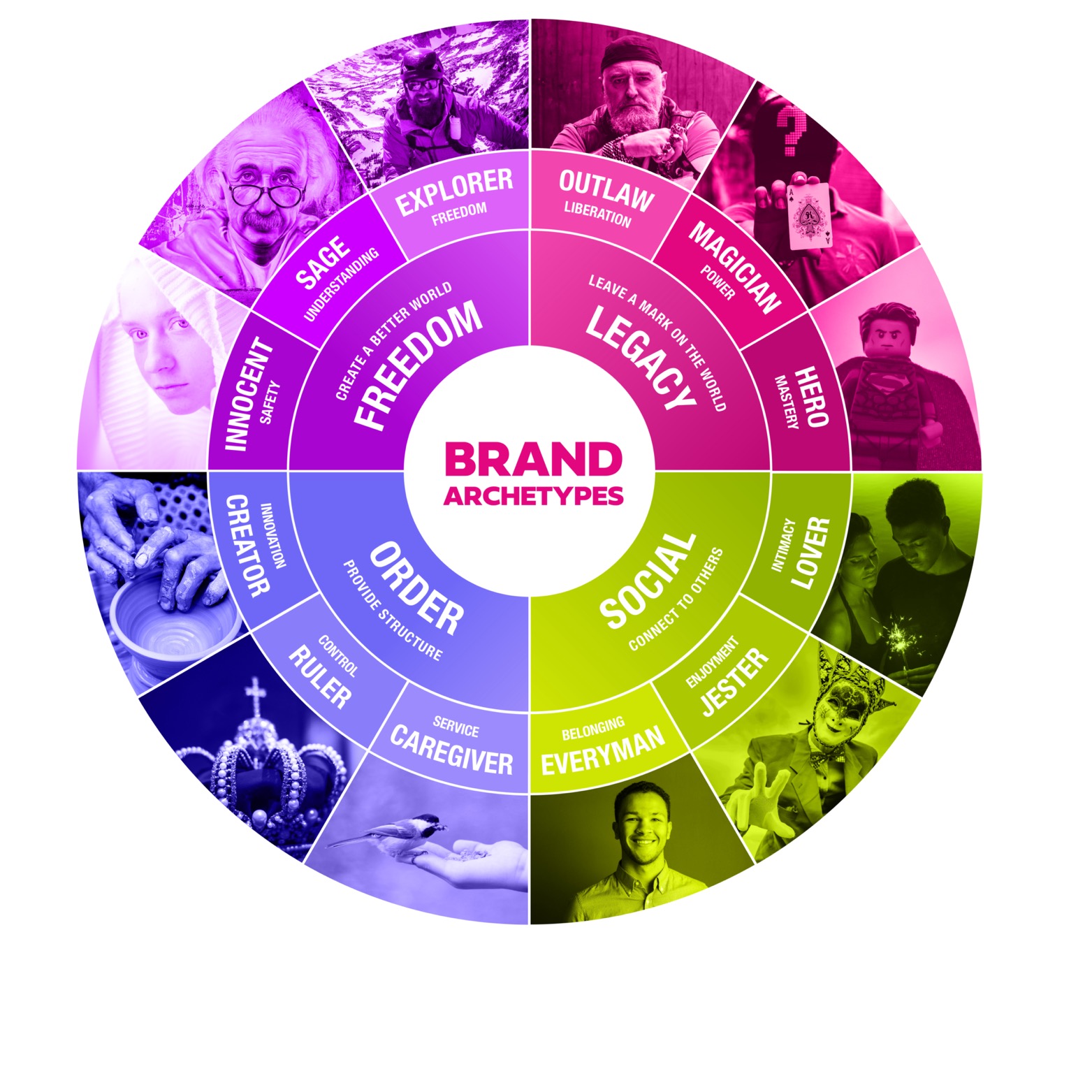 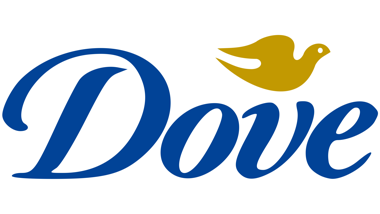 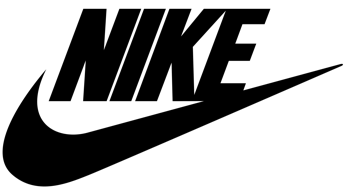 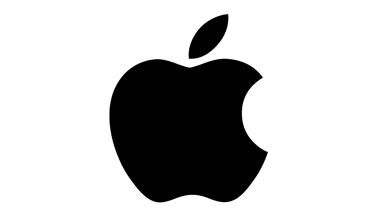 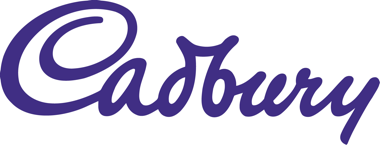 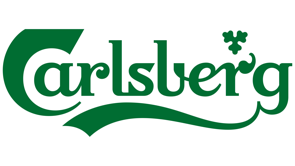 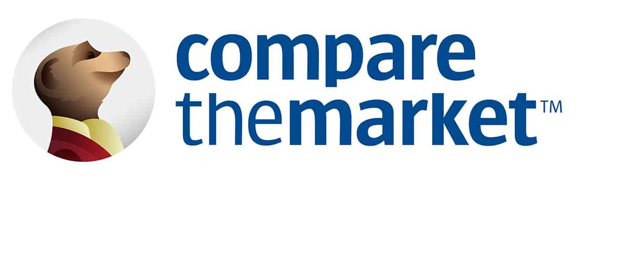 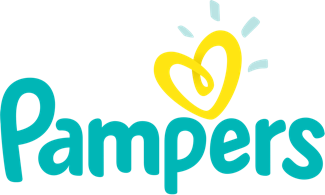 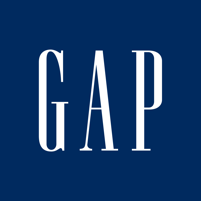 [Speaker Notes: The first test relates to the Carl Jung ‘personality archetype wheel’. Spectrum of powerful character values/traits that helped us to identify where you sit on the archetype wheel. 
Answers helped us to identify what your brand values and personality and trust cues are. Primary and secondary archetype. 
Magician: Disney, Tesla, LurpakOutlaw: Harley, Marmite, BewdogRegular guy: Gap, Ford, Lynx

Opposites test
Our ‘opposites test’ forces responders to take a clear stance on the brand personality. Ensure your brand is focused and stands out.]
Brand essence
[Speaker Notes: Test 1: Brand Essence Territory test
By Jennifer Aaker – American social psychologist and professor of marketing at the Stanford Graduate School of Business. It is a cognitive framework for understanding which core dimension your brand sits within which will drive how customers will relate to your brand.]
`
Brand essence
Your Brand Essence is “the core characteristic that defines and drives your organisation – the motivation behind everything you do”
Not a ‘strapline’ but will inform one (if needed)
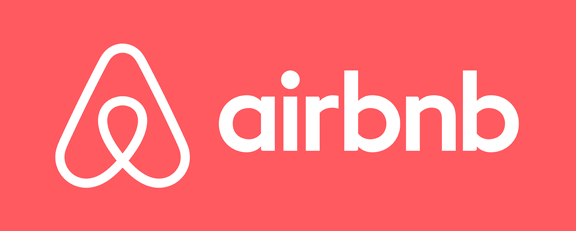 Happiness
Belong Anywhere
[Speaker Notes: Test 1: Brand Essence Territory test
By Jennifer Aaker – American social psychologist and professor of marketing at the Stanford Graduate School of Business. It is a cognitive framework for understanding which core dimension your brand sits within which will drive how customers will relate to your brand.]
`
Brand essence
Your Brand Essence is “the core characteristic that defines and drives your organisation – the motivation behind everything you do”
Not a ‘strapline’ but will inform one (if needed)
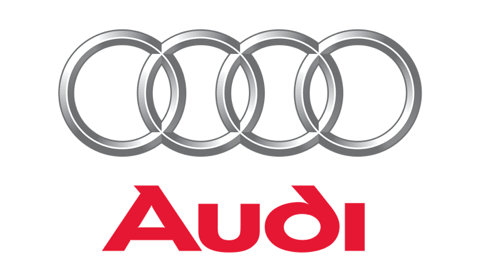 PROGRESS THROUGH TECHNOLOGY
SAFE
[Speaker Notes: Test 1: Brand Essence Territory test
By Jennifer Aaker – American social psychologist and professor of marketing at the Stanford Graduate School of Business. It is a cognitive framework for understanding which core dimension your brand sits within which will drive how customers will relate to your brand.]
Brand essence
Test 1: Brand Essence Territory test
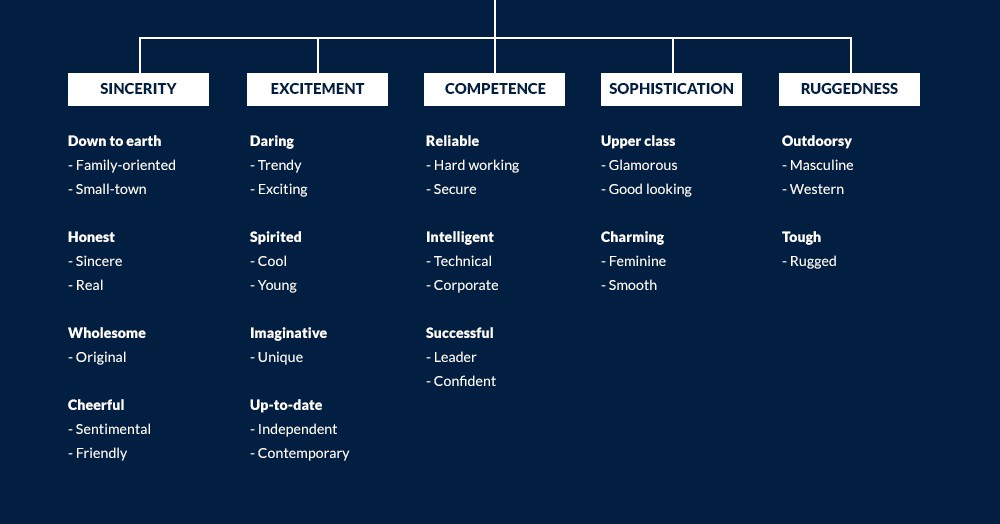 [Speaker Notes: Test 1: Brand Essence Territory test
By Jennifer Aaker – American social psychologist and professor of marketing at the Stanford Graduate School of Business. It is a cognitive framework for understanding which core dimension your brand sits within which will drive how customers will relate to your brand.]
Brand essence
Test 2: Find your enemy
Example
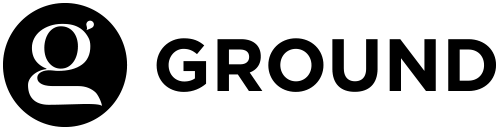 500+ coffee roasters in the UK
No brand definition
Tired management
[Speaker Notes: B2C]
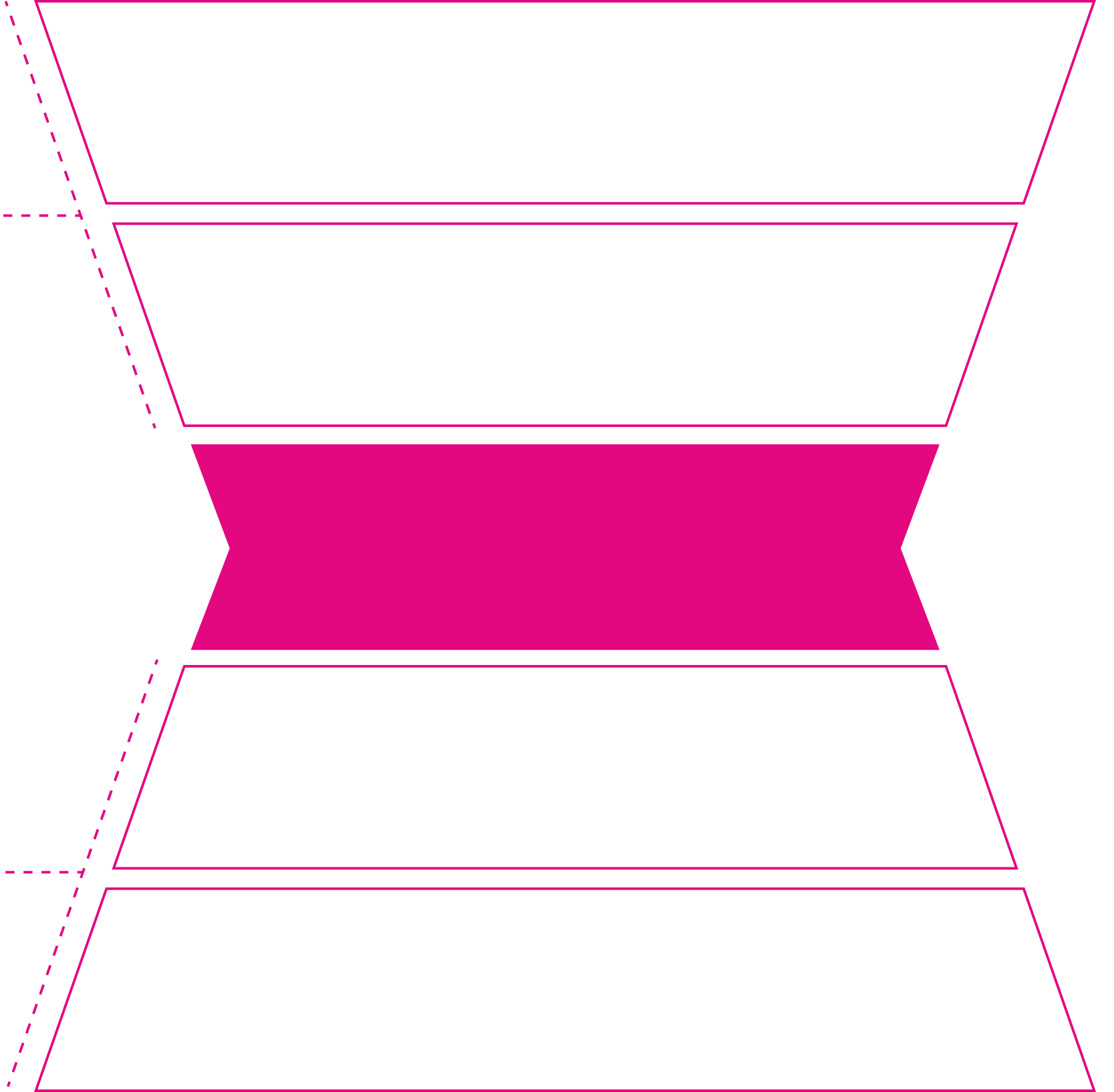 Experienced
Founder / team / own roastery / track record
Appealing to everyone
Range / training / all hot beverages
Convenient
Subscription / one stop shop
Functional Benefits
ExternalBenefits
Approachable
Team & brand attitude A brand I can stay with for the long run
Easy
Coffee next dayBarista training White label
Premium coffee /people I can count on
Emotional Benefits
Example
Brand Essence (SINCERE COMPETENCE)
Enriching Everyone
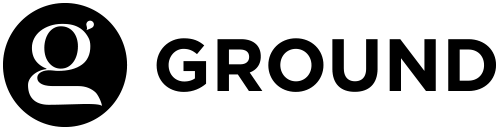 Inclusiveness - Belonging Everyone’s invited
Life & Vitality
Authenticity
Our Values
Internal Values
AuthenticDown to earth & approachable
Passionate & Dedicated
Our Personality
Connected & Inclusive
[Speaker Notes: B2C]
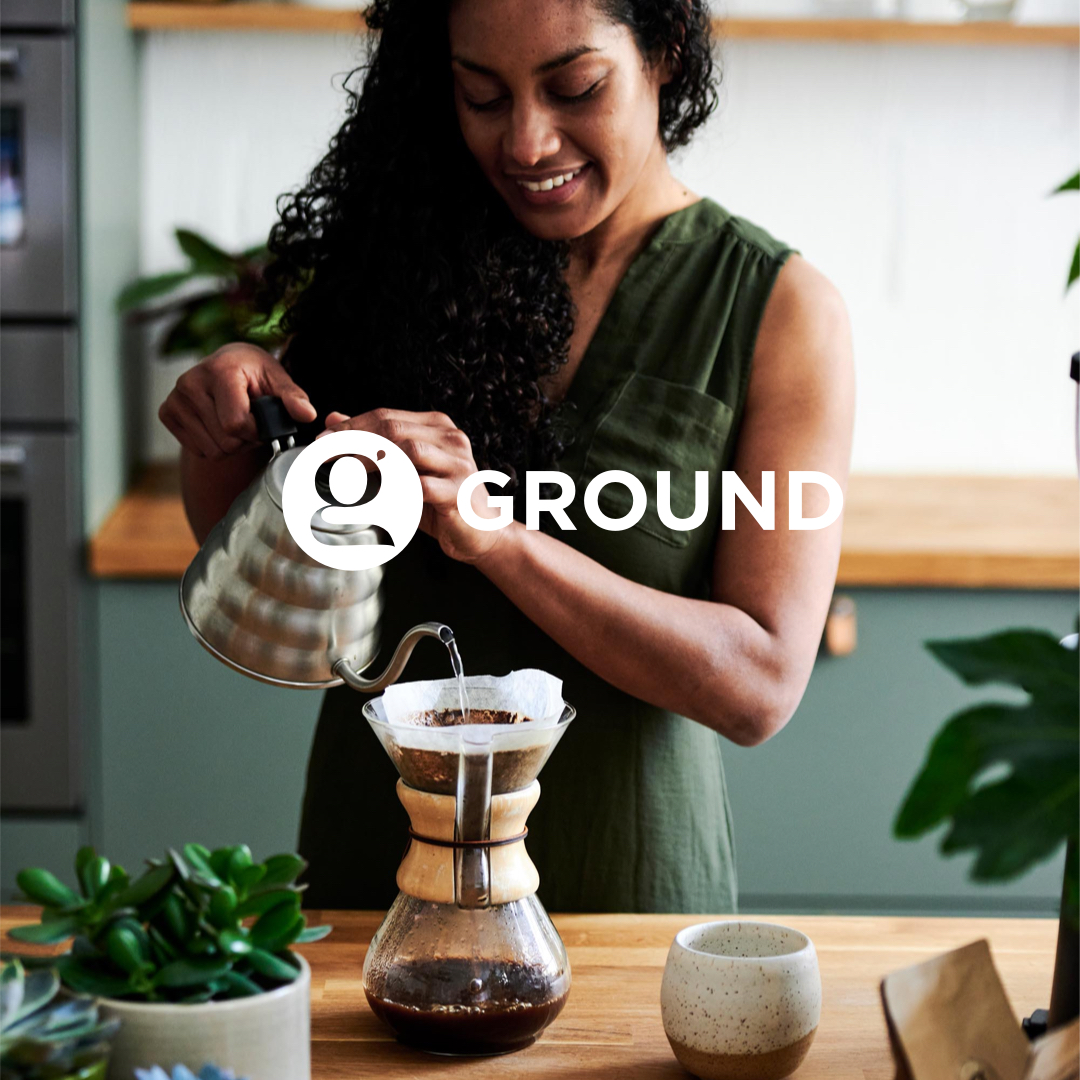 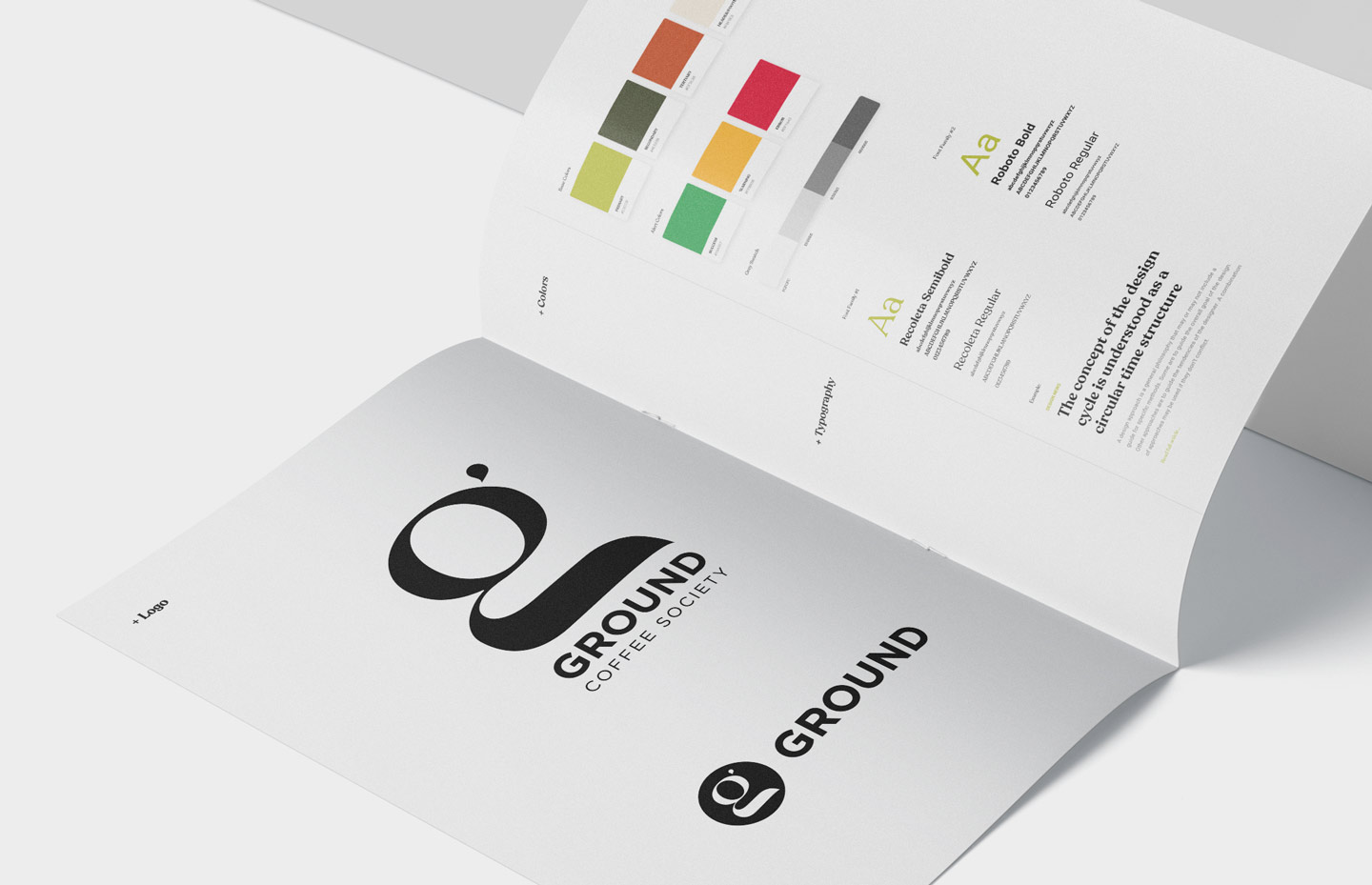 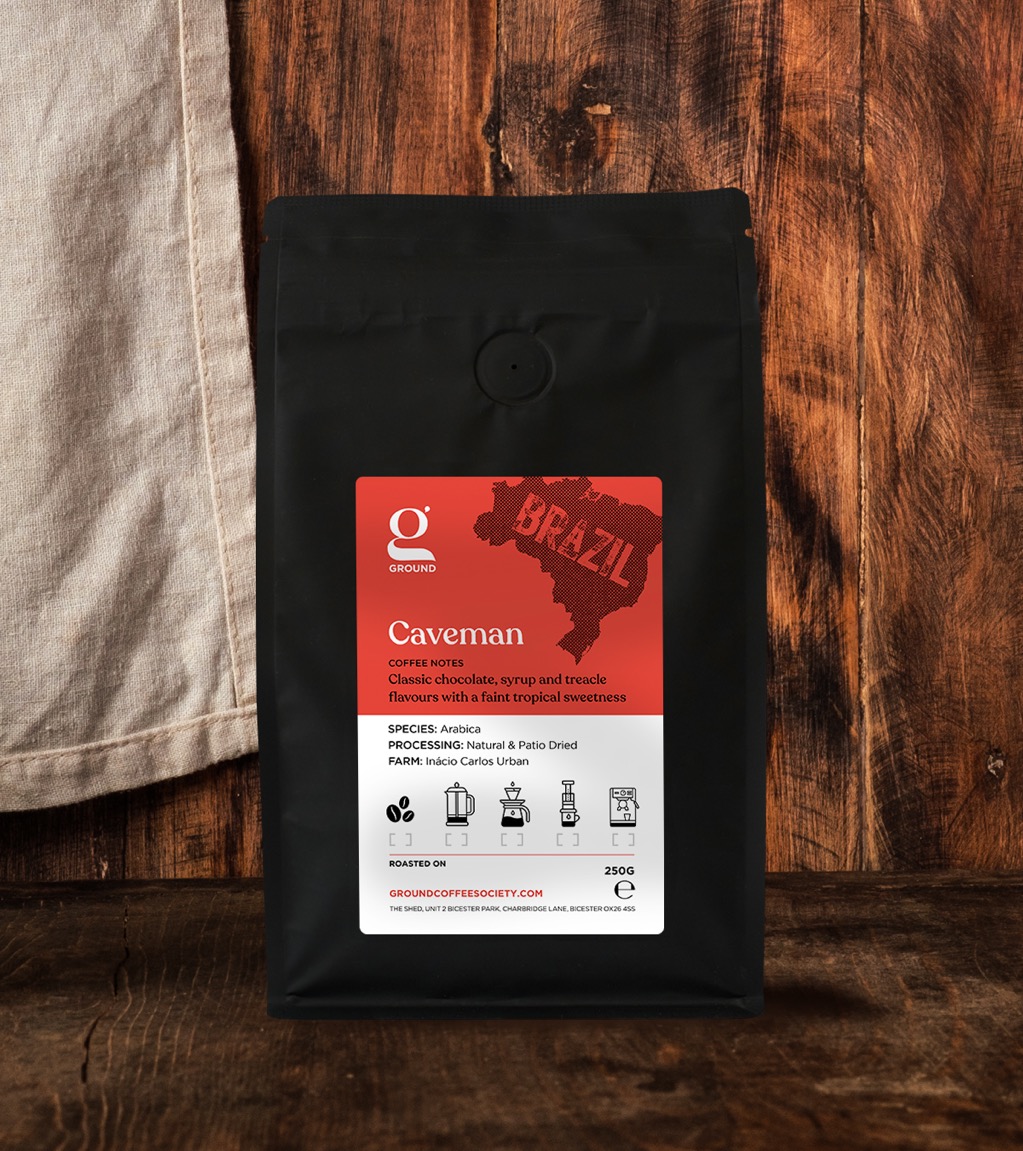 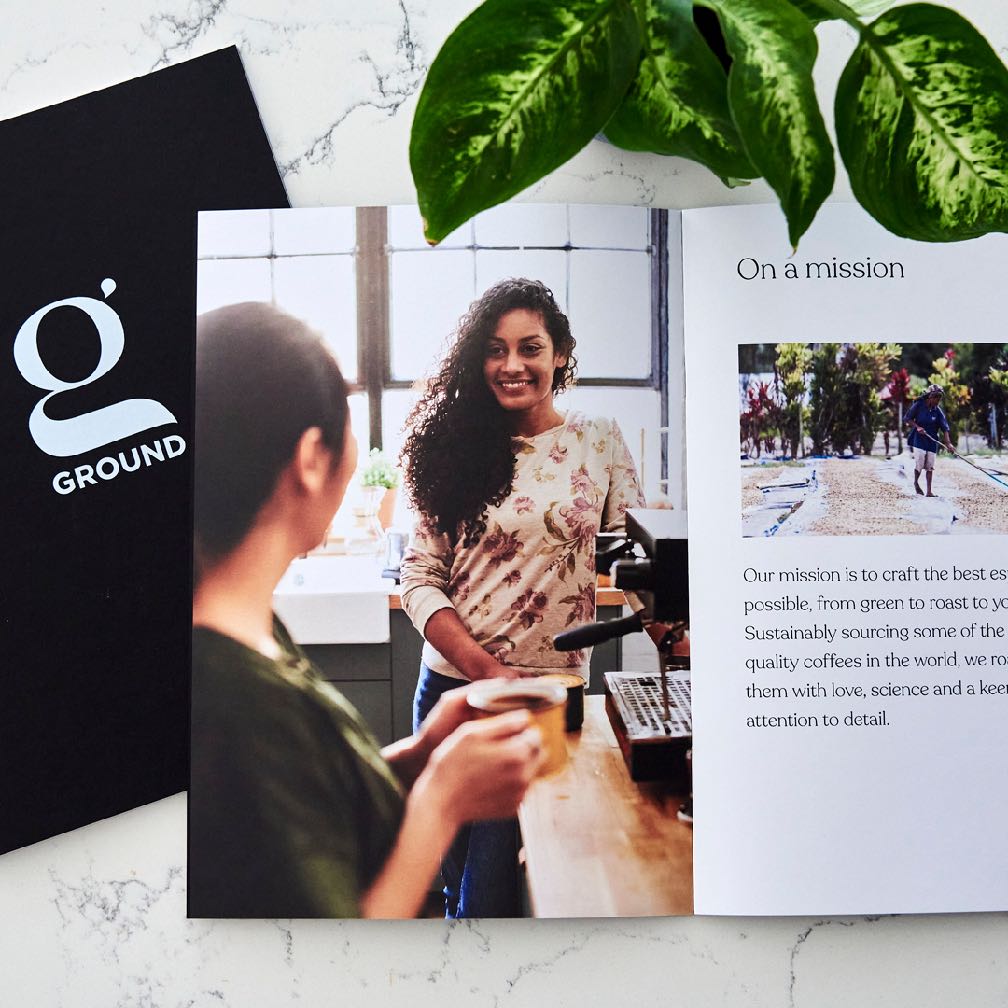 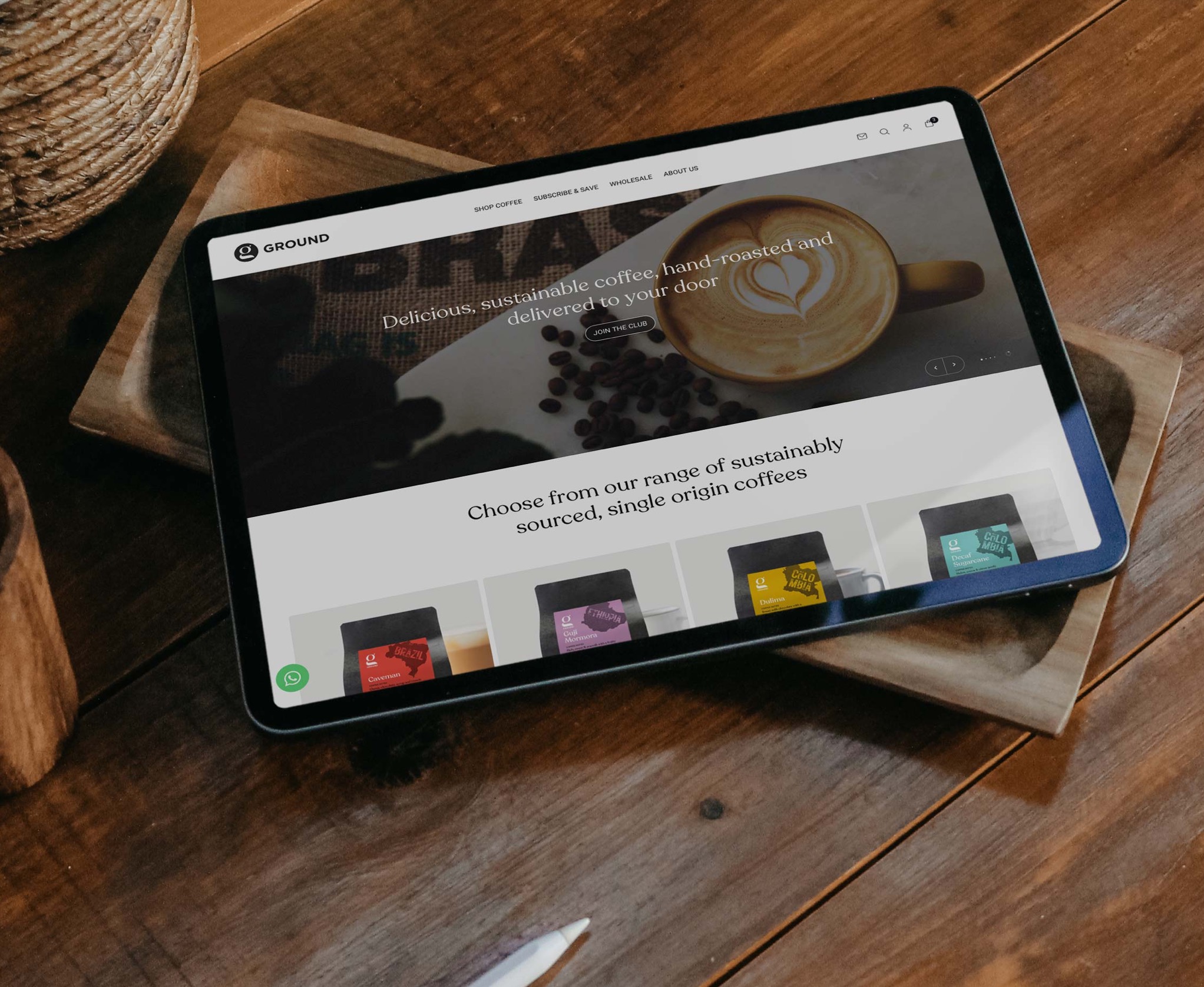 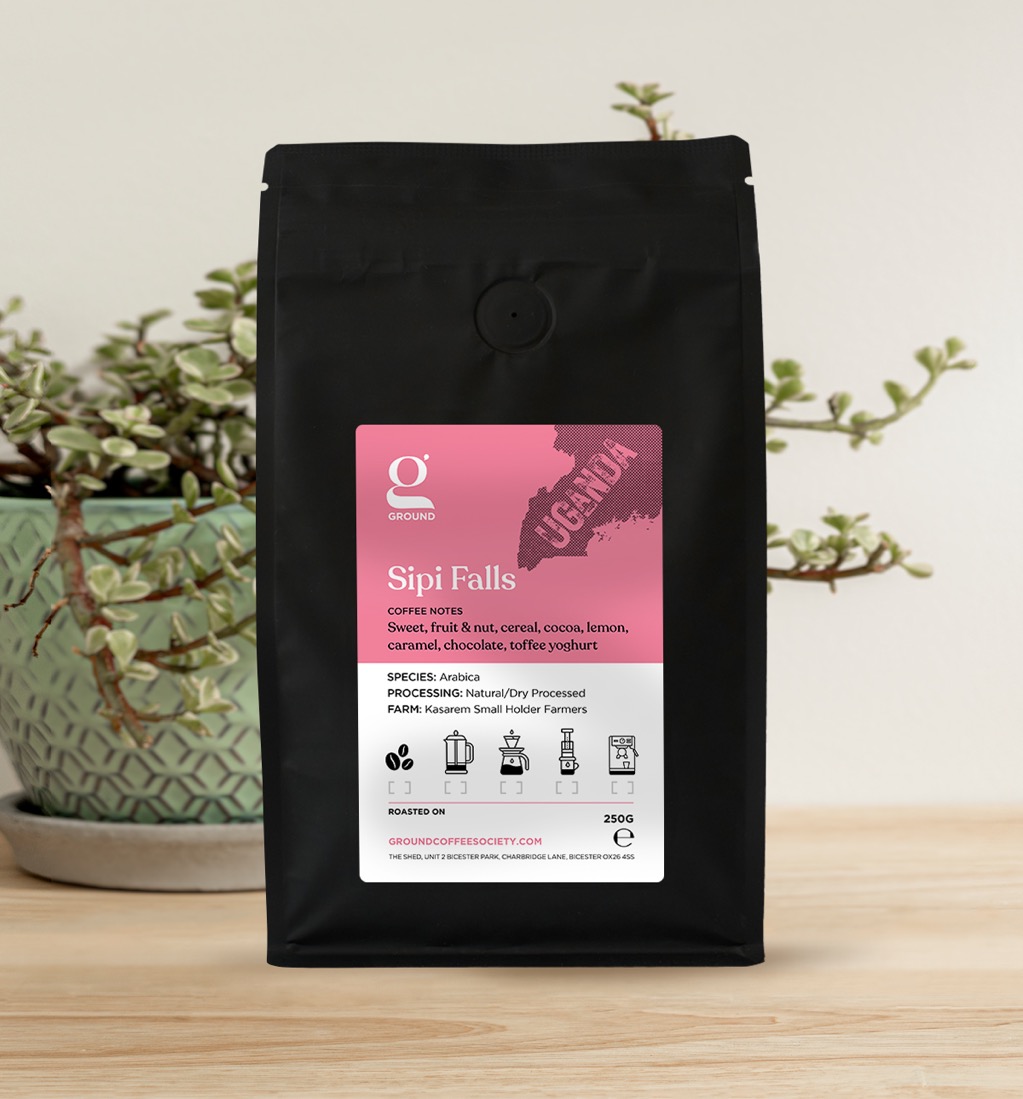 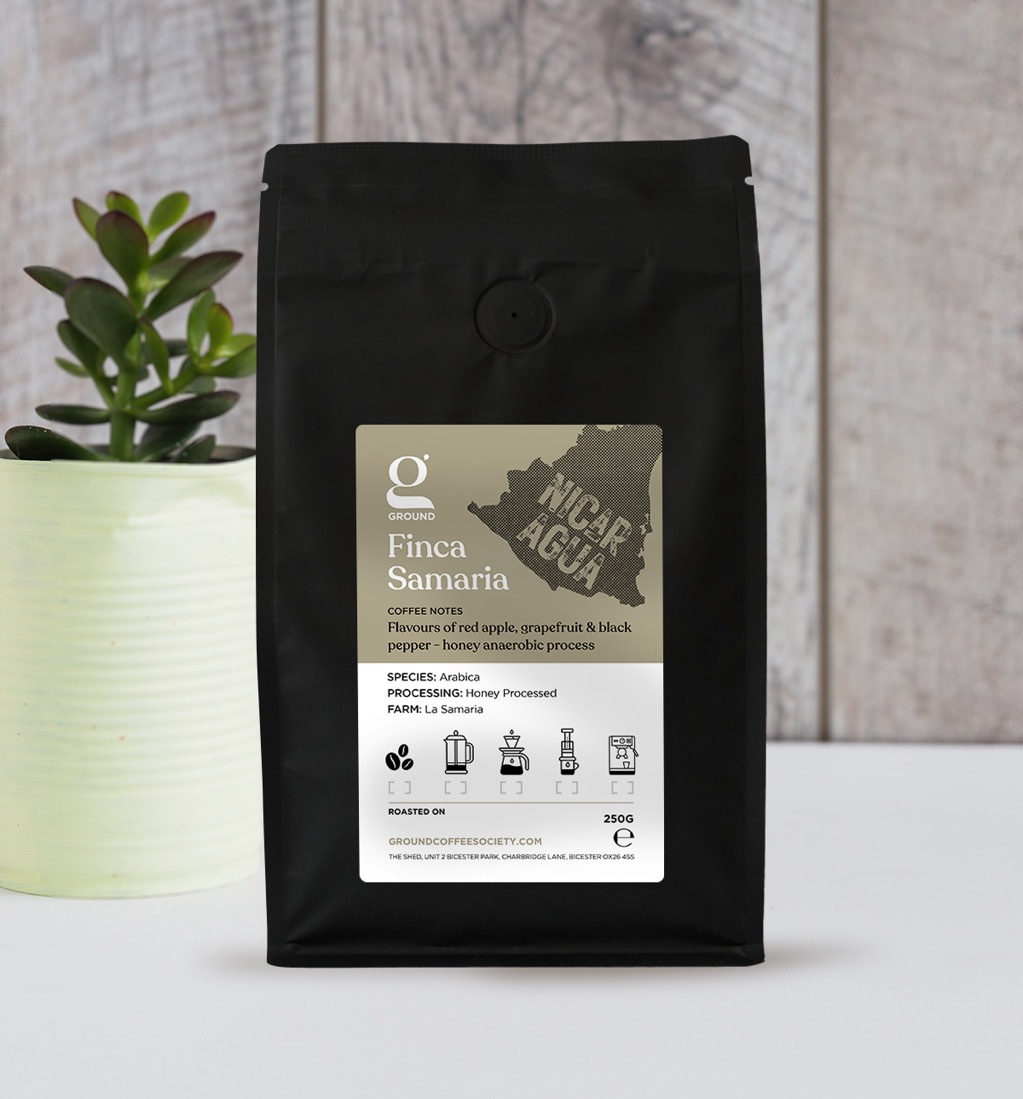 [Speaker Notes: Informed all comms]
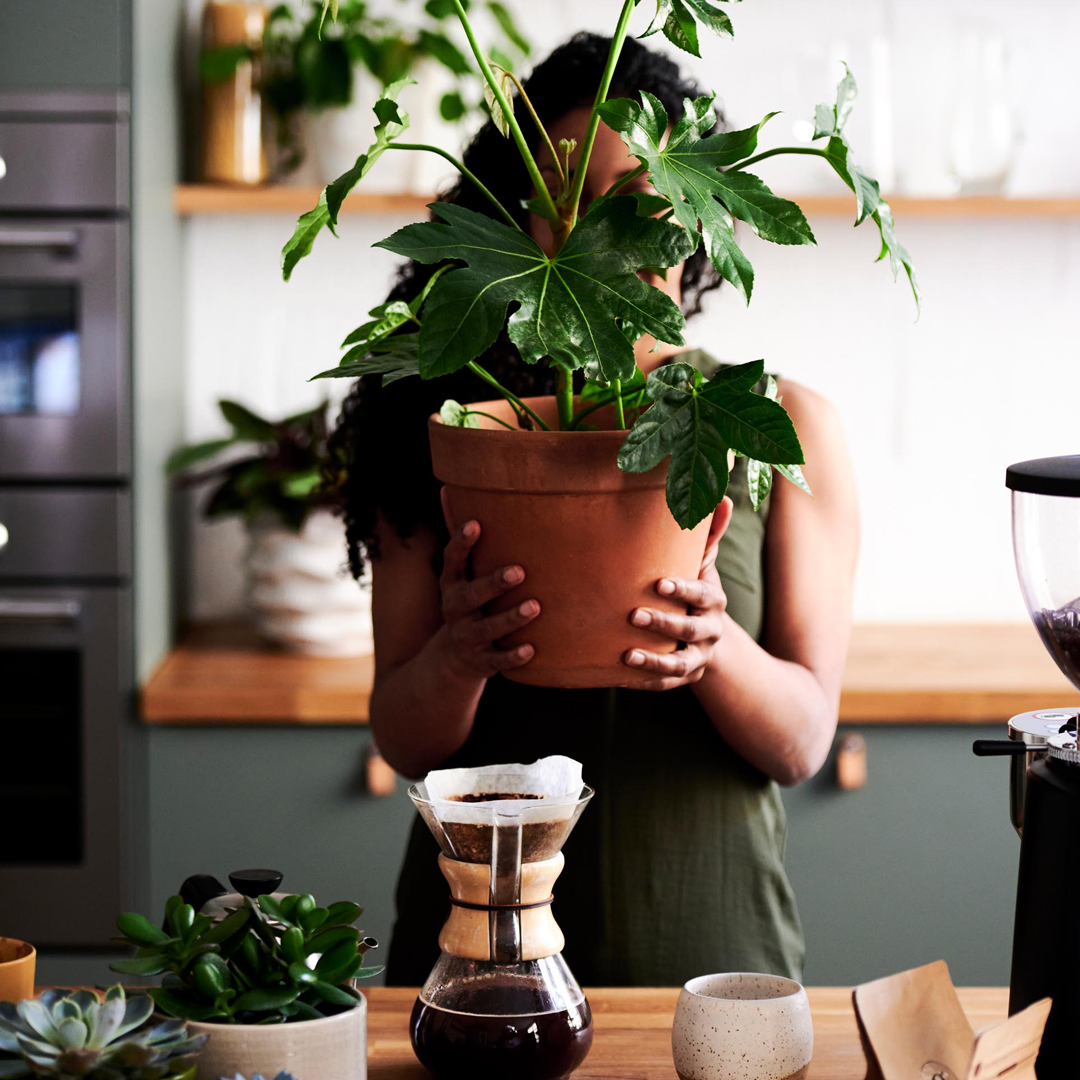 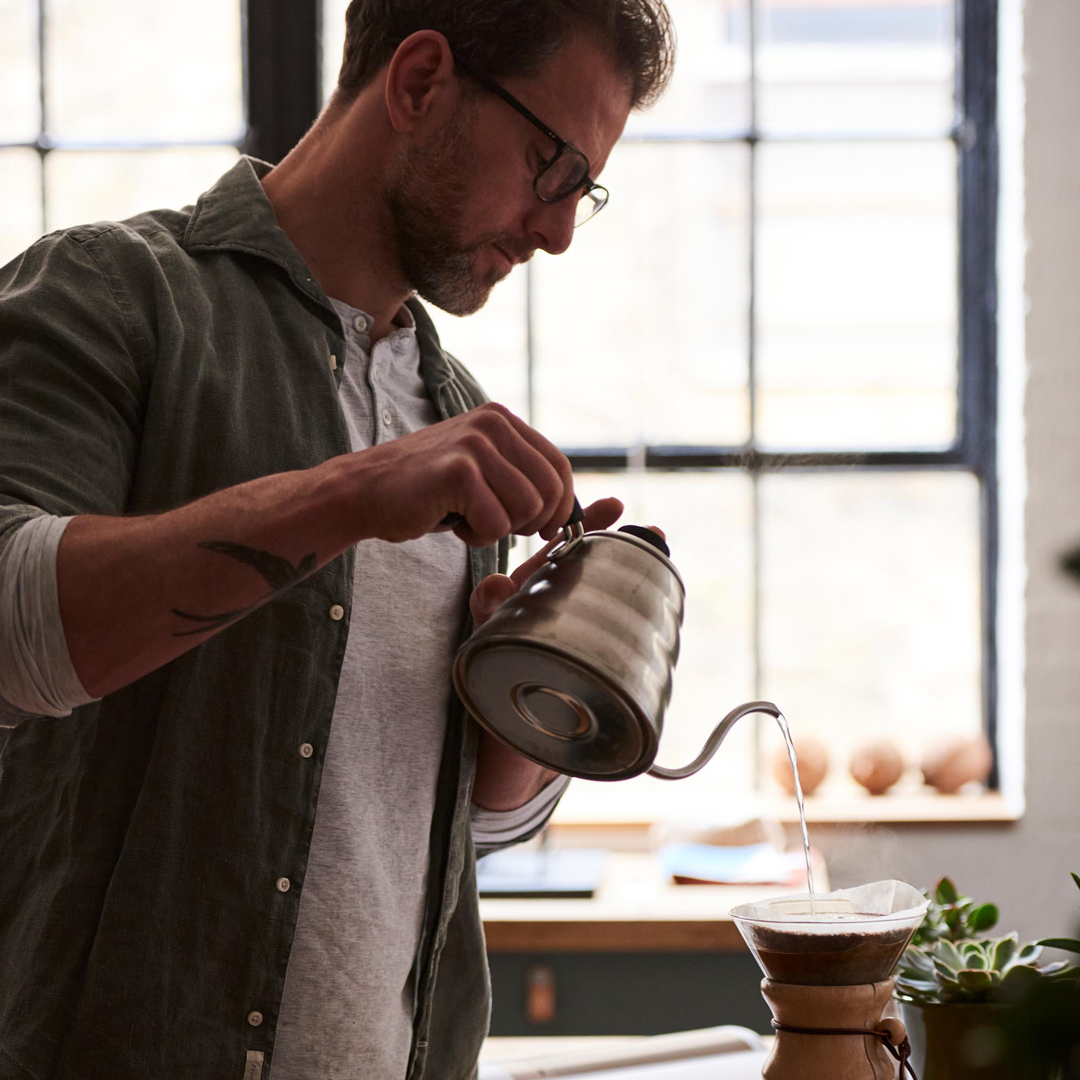 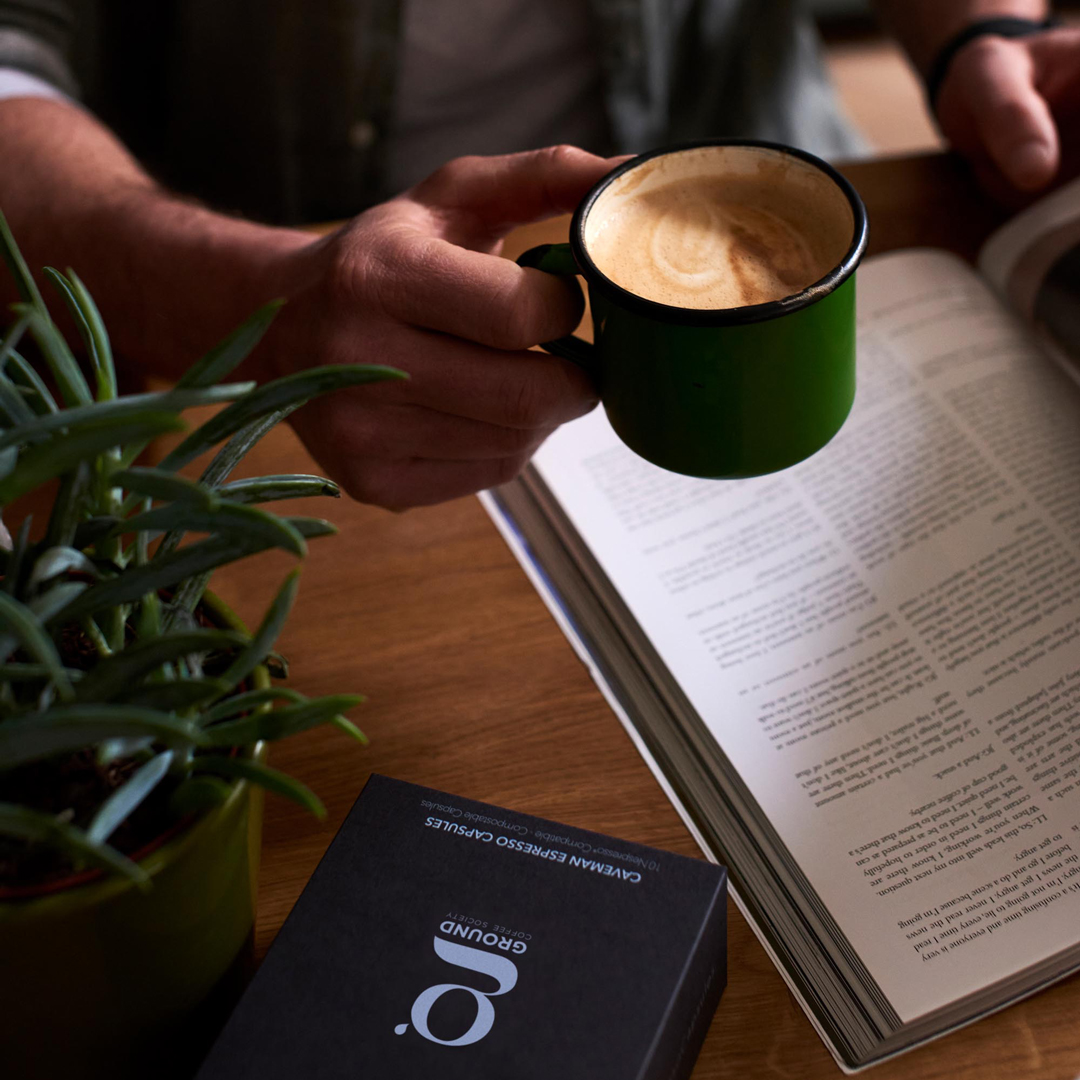 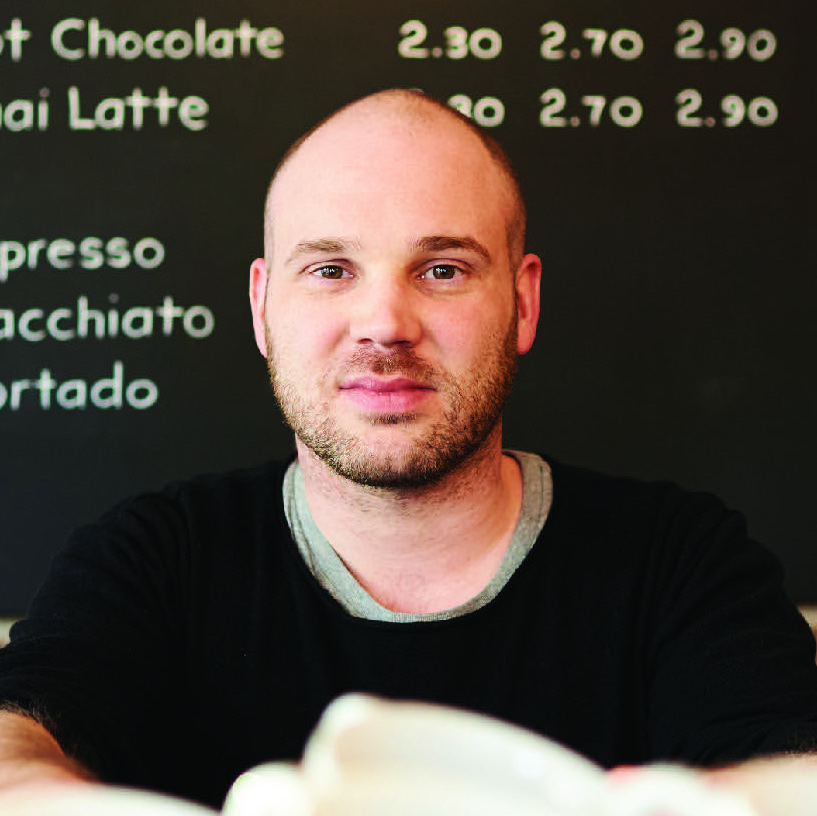 “Running this coffee company for nearly 12 years had certainly diminished my excitement for its future... Going through this project with @relishagency has most definitely reignited that excitement. It’s been such a pleasure having you work with us on this brand development project. Thank you 🙏🏼”
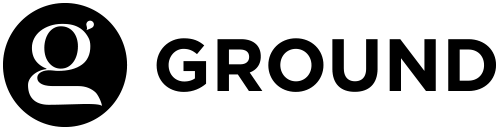 Example B2C
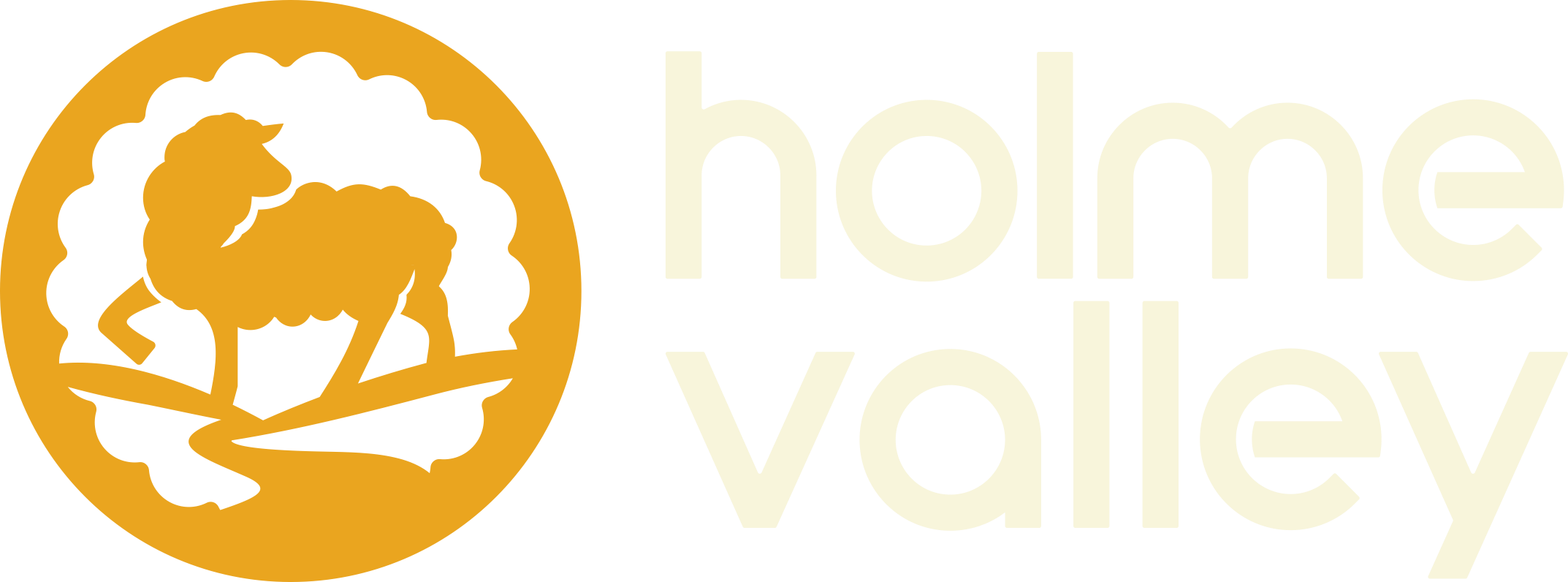 [Speaker Notes: B2C]
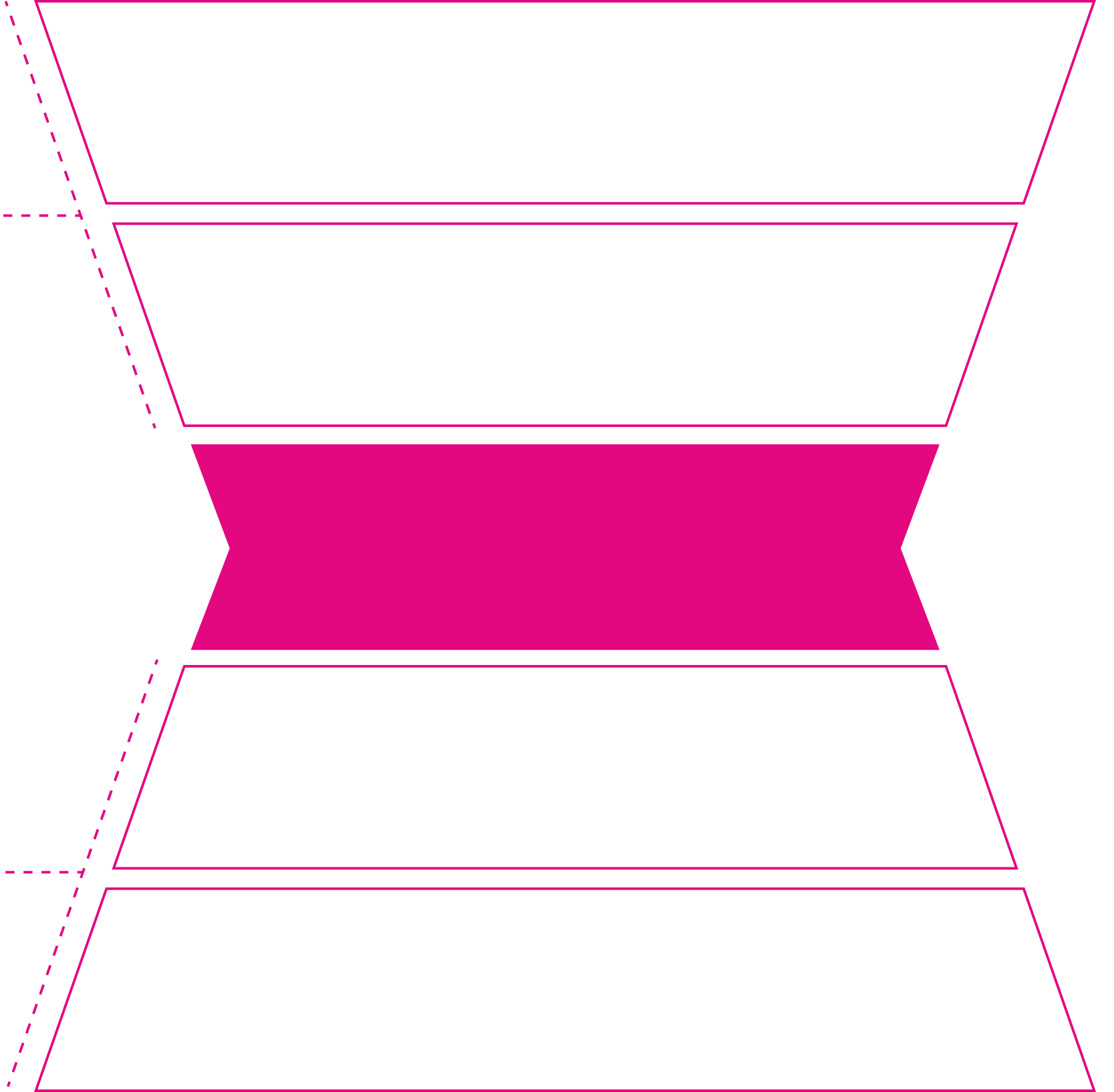 Advanced technology  enables a pocket-sprung mattress to be rolled for delivery = a lower price point.
British handcrafted using locally sourced natural wool
A truly better nights sleep from a luxury natural sheep’s wool mattress
Functional Benefits
ExternalBenefits
I feel rested and rejuvenated on a luxurious, hand-crafted, natural mattress
I feel excitedI can afford a better product that’s better for the planet
I have peace of mind that Holme Valley is timeless British luxury – a quality product
Emotional Benefits
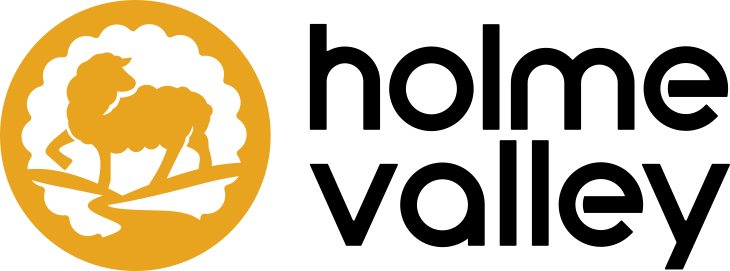 Better affordable natural sleep through British craft and innovation
Innovation
British Craftsmanship
Customer Focus
Our Values
Internal Values
CaringFriendly, Natural, Reassuring, Authentic, Comforting, Charming, Humble, Playful?
PioneeringHigh-Tech, Youthful, Effective, Imaginative, Expert, Sustainable, Original
FastidiousCreative, Diligent, Excellence, Reliable, Refined, Safe, Confident
Our Personality
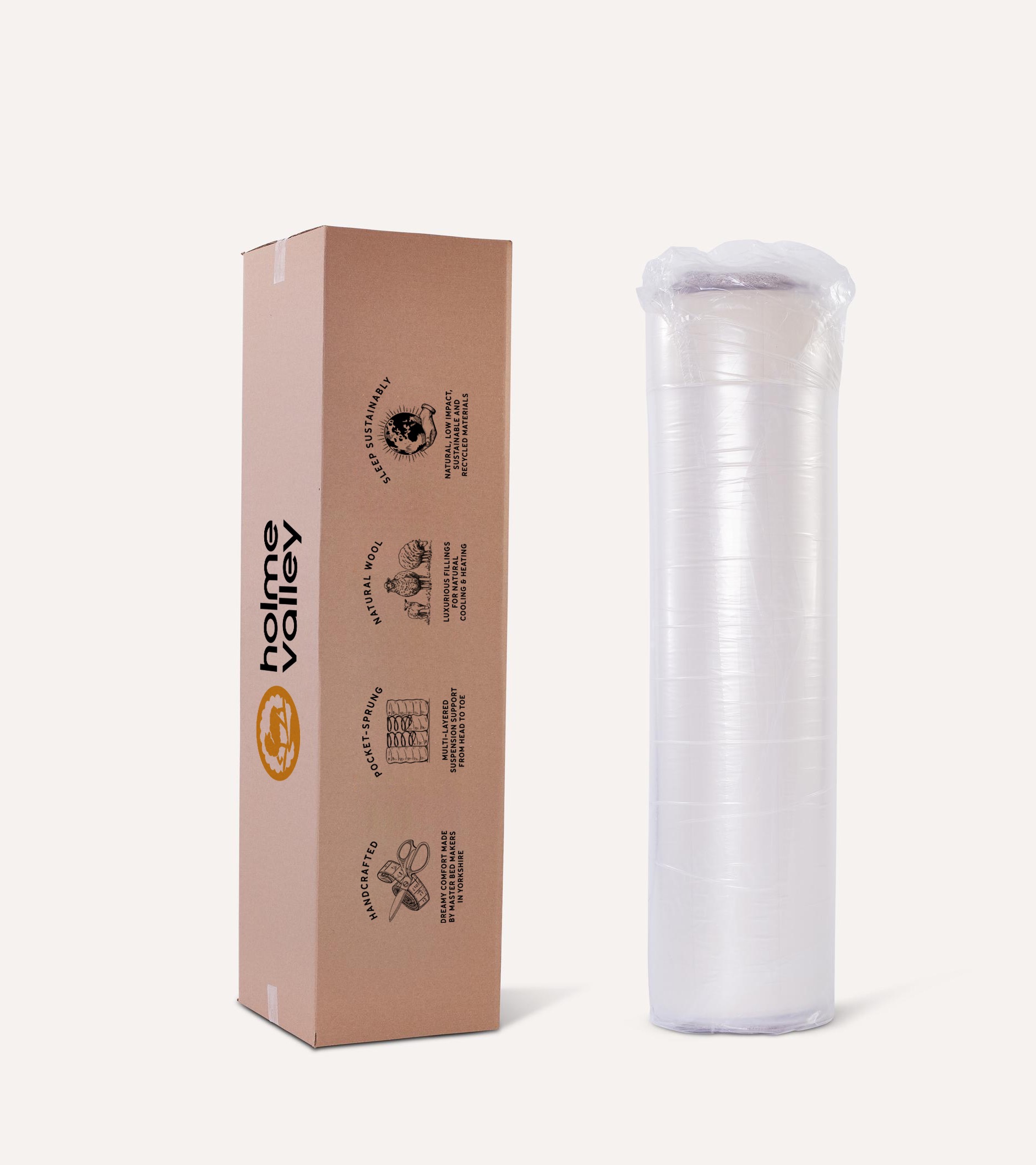 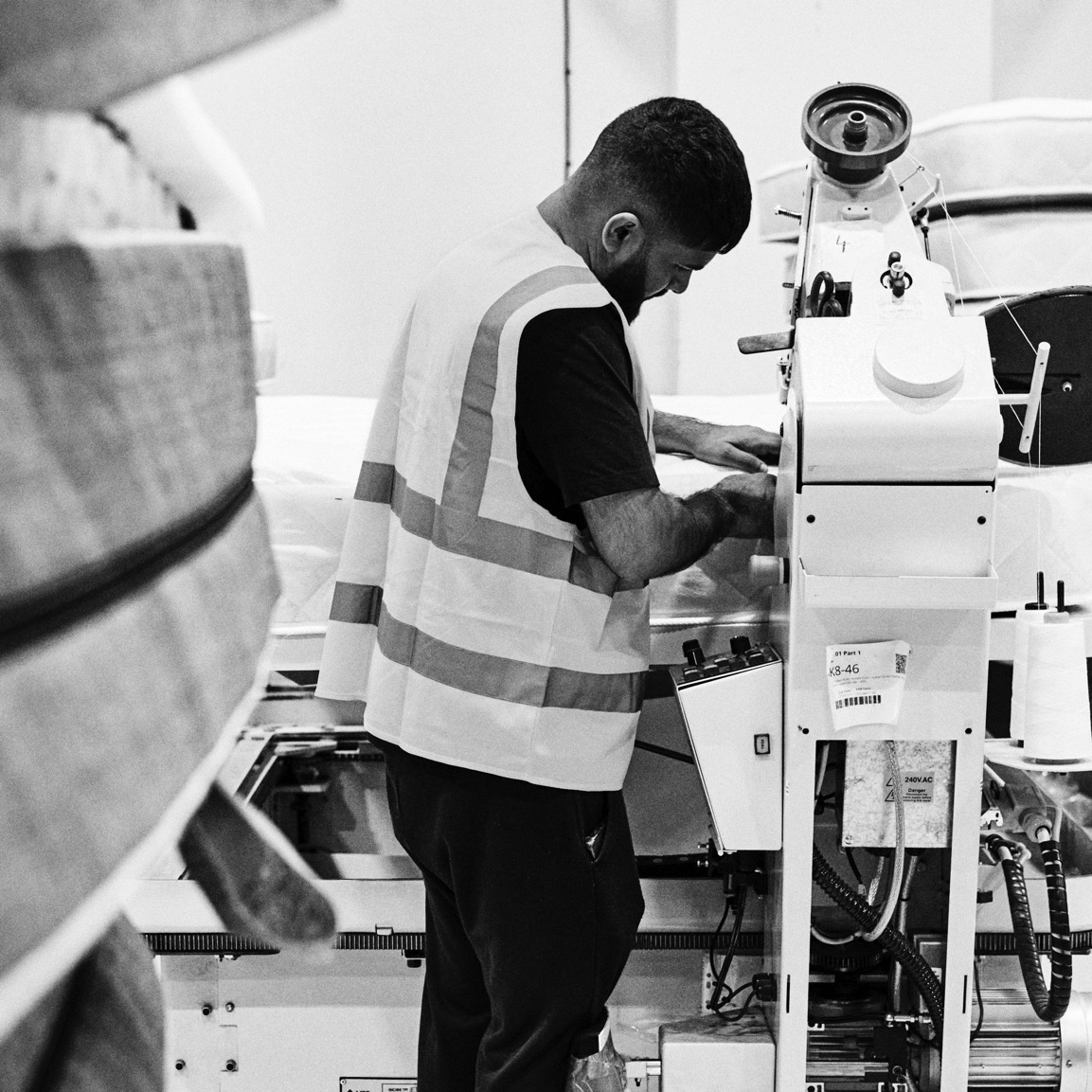 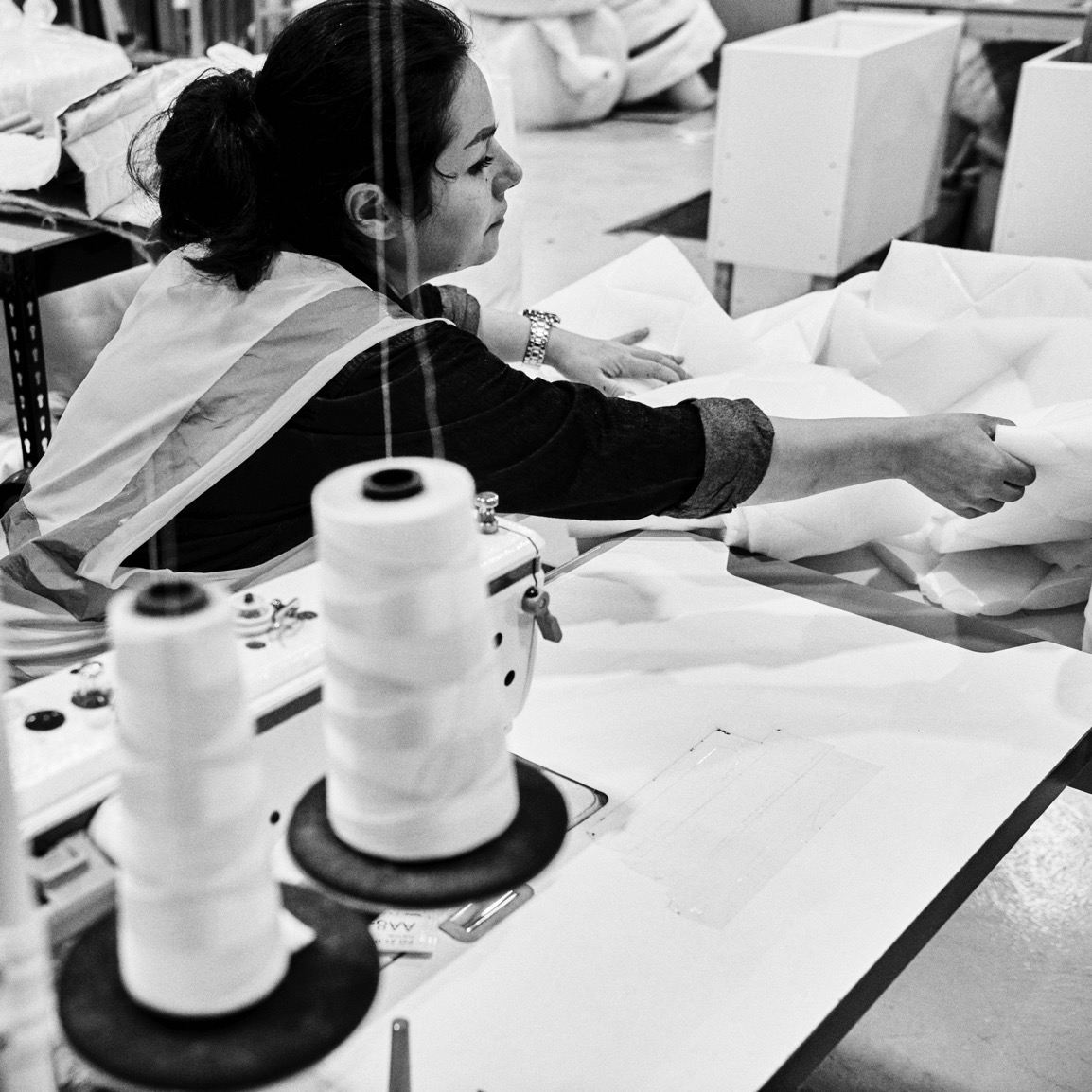 Define. your brand
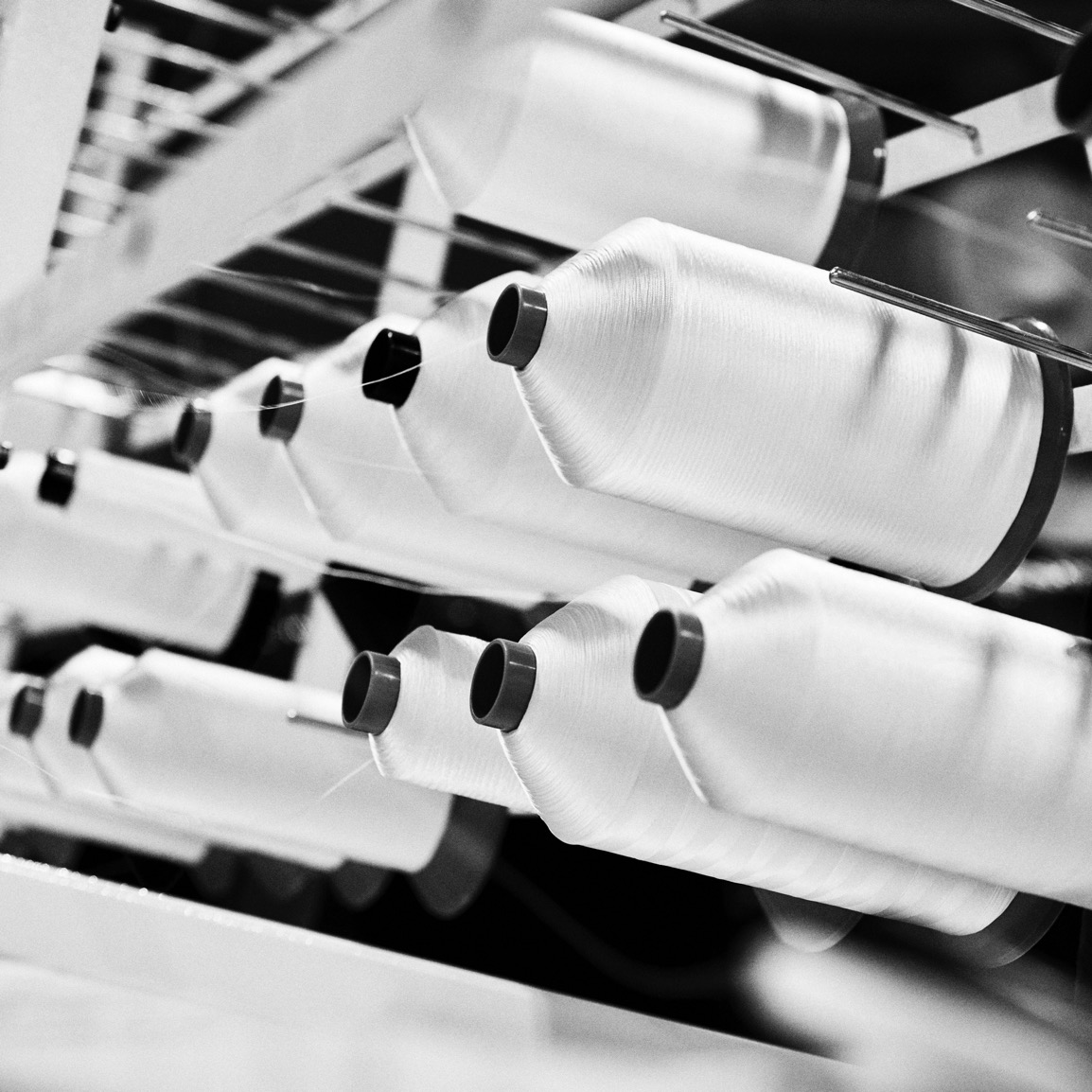 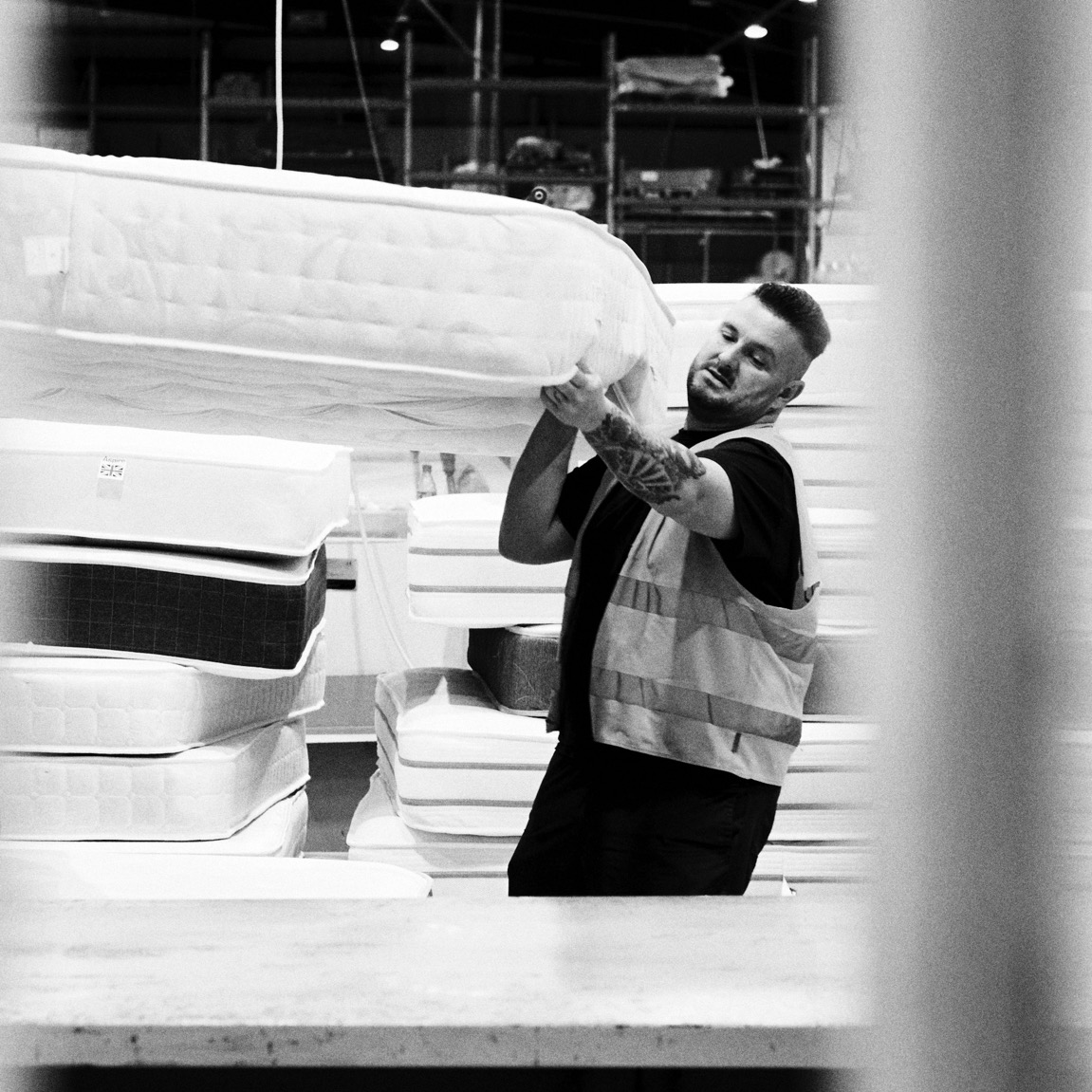 [Speaker Notes: Photography & Packaging]
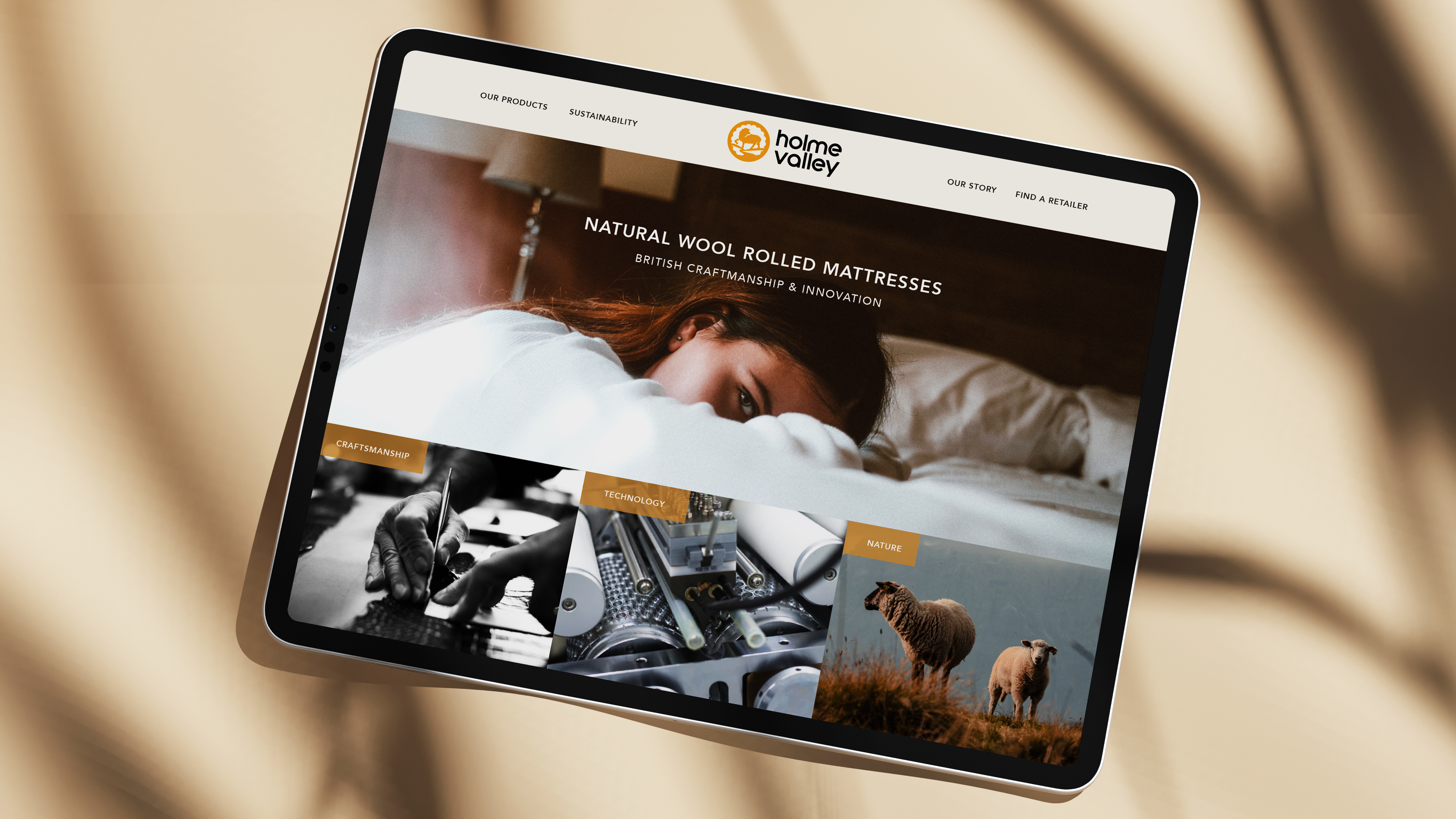 Define. your brand
[Speaker Notes: Informed all comms]
Define. your brand
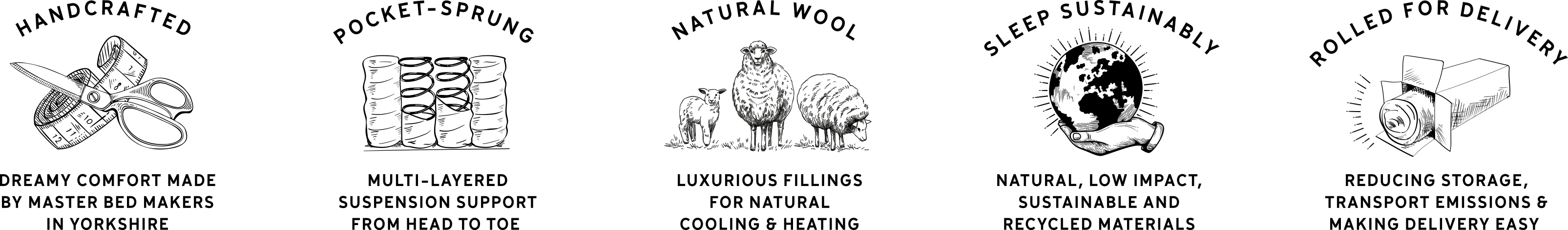 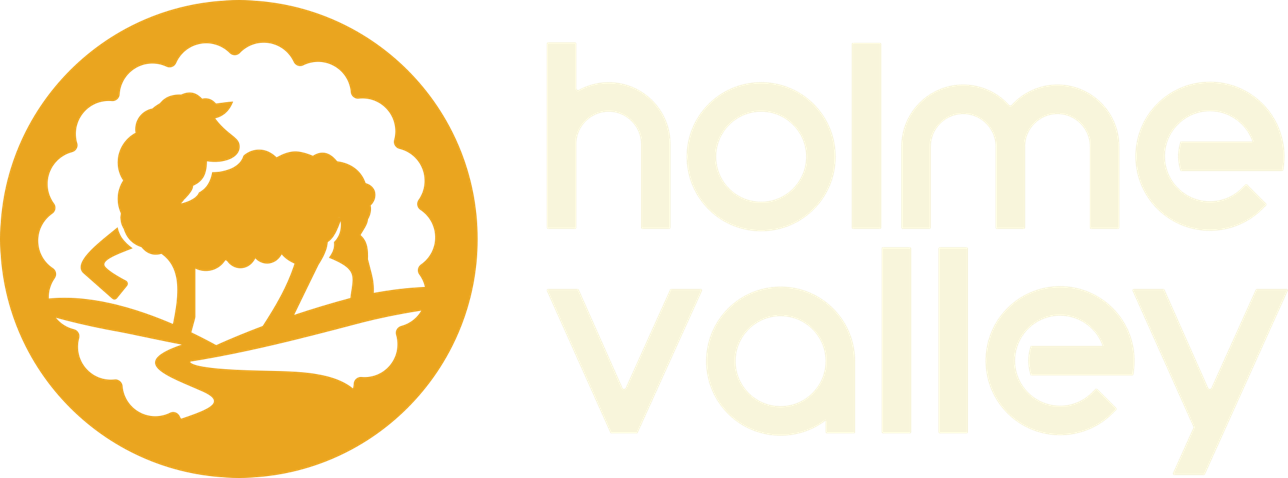 [Speaker Notes: Hand drawn icons]
Brand essence exercise
Find your enemy: Pick a fight
Pick a competitor that grinds your gears (they are now the enemy)
What is it about them you don’t like?
Is the opposite of this a strength you can own?
How would you declare war?
[Speaker Notes: Declare war: Overt or public? How would it champion the consumer? How would you rally your troops in your organisation? What would you do if they fought back?]
del@relishhq.comrelishhq.com